Исследовательская деятельность в детском саду
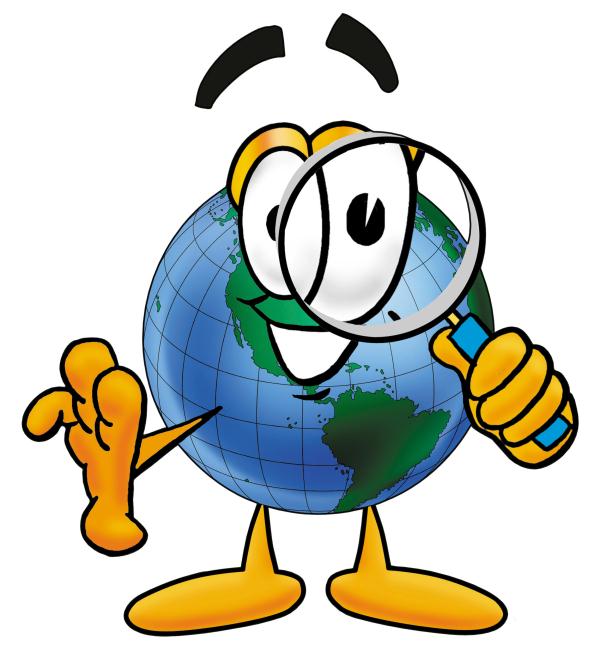 Подготовила:
Кожевникова Ирина Викторовна
             воспитатель МКДОУ д/с № 323
“Расскажи – и я забуду,
  покажи – и я запомню, 
  дай попробовать – и я пойму”.
                                          
                                      (Китайская пословица)
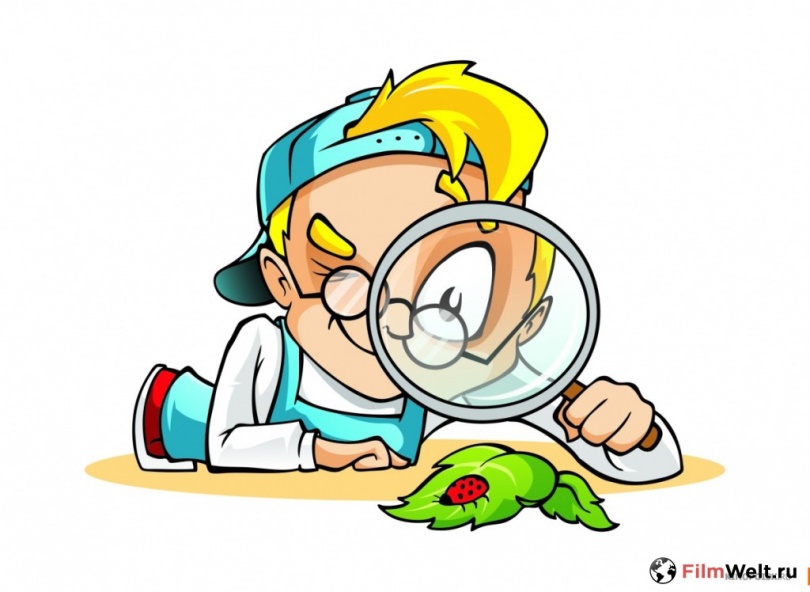 Дошкольное образование призвано обеспечить саморазвитие и самореализацию ребенка, способствовать развитию исследовательской активности и инициативы дошкольника.
   Среди возможных средств развития познавательной активности дошкольников особого внимания заслуживает исследовательская деятельность.
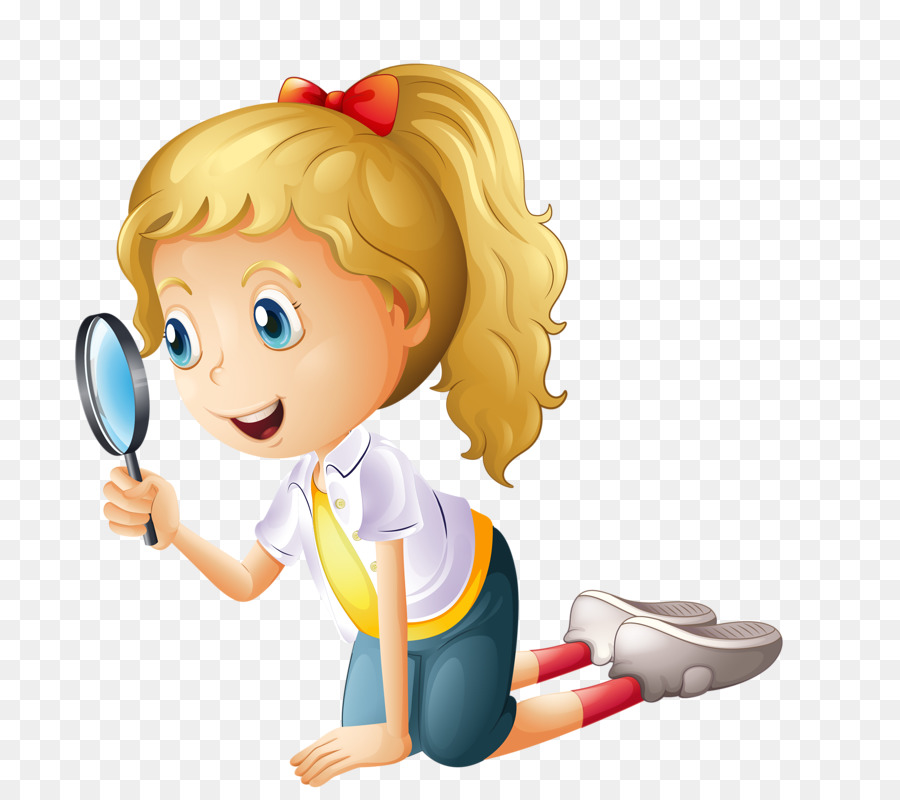 Исследовательская деятельность - это особый вид интеллектуально-творческой деятельности ребенка,  направленной на познание устройства вещей, связей между явлениями окружающего мира, их упорядочение и систематизацию.
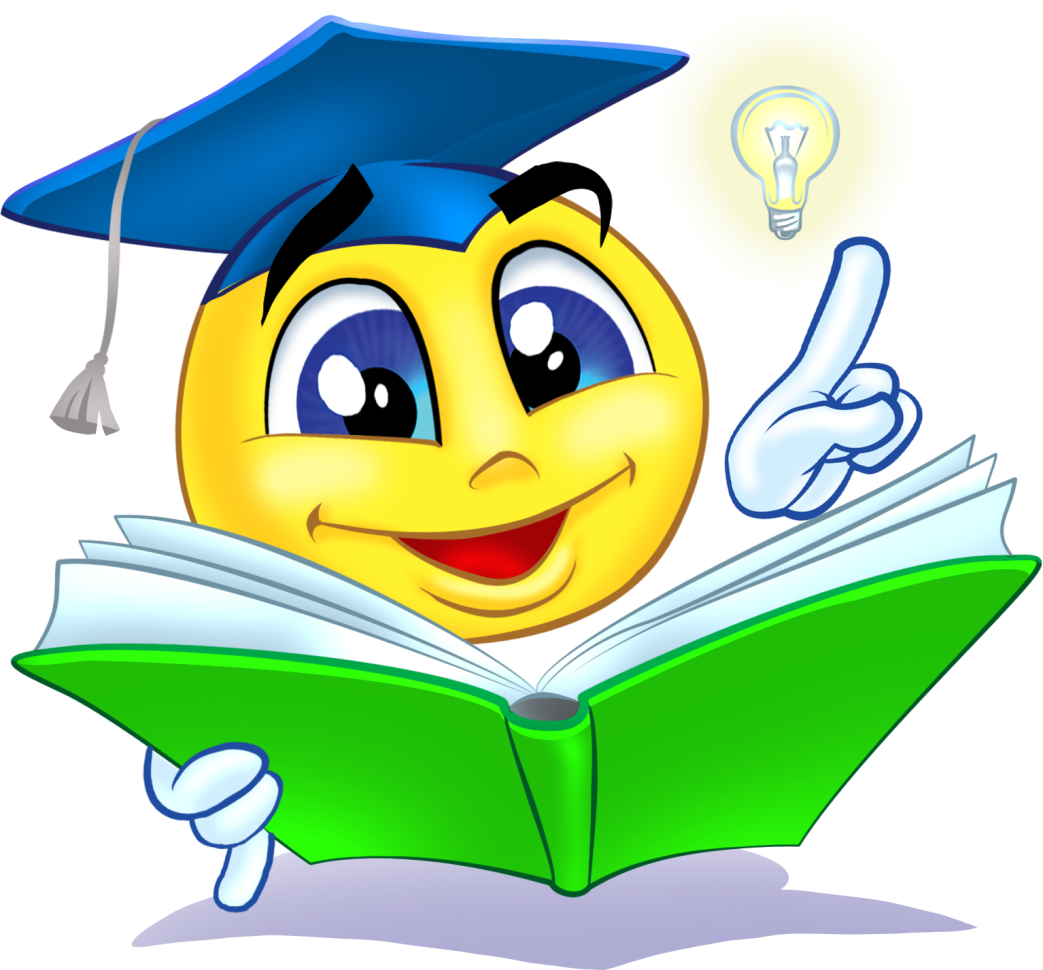 Дети по своей природе исследователи, с радостью и удивлением они открывают для себя окружающий мир и радуются даже самому маленькому открытию.
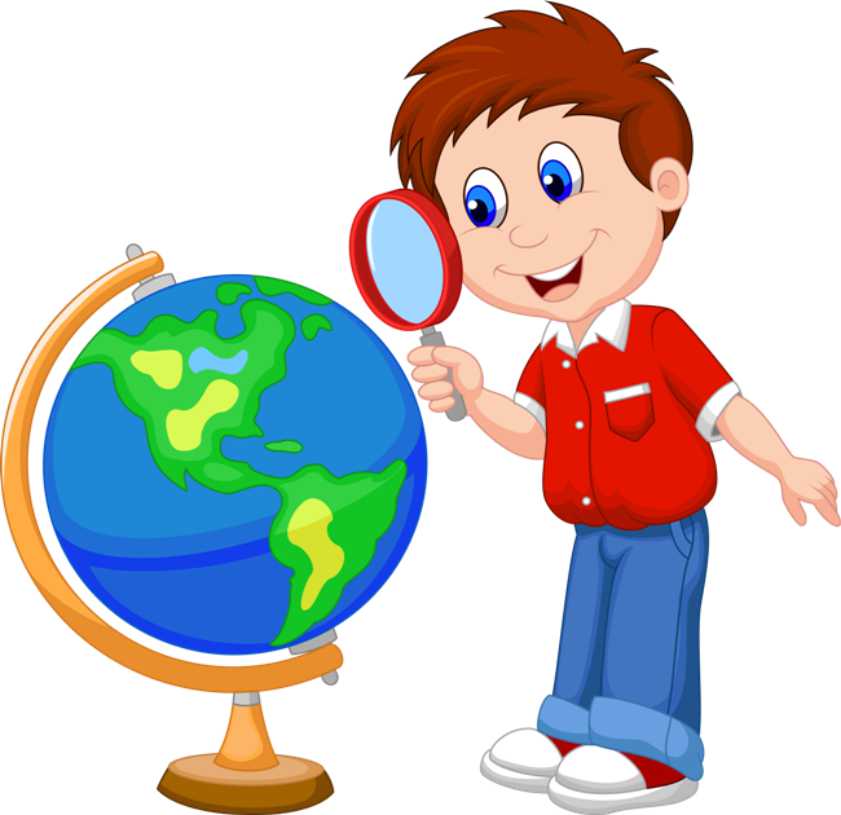 В основе  возникновения и развития исследовательской (поисковой) деятельности  лежит потребность  ребёнка в новых впечатлениях. 
   Чем разнообразнее и интенсивнее поисковая деятельность, тем больше новой информации получает ребёнок, тем быстрее и полноценнее он развивается. ( крепко и надолго знания усваивается тогда, когда ребенок слышит, видит и делает что-то сам.)
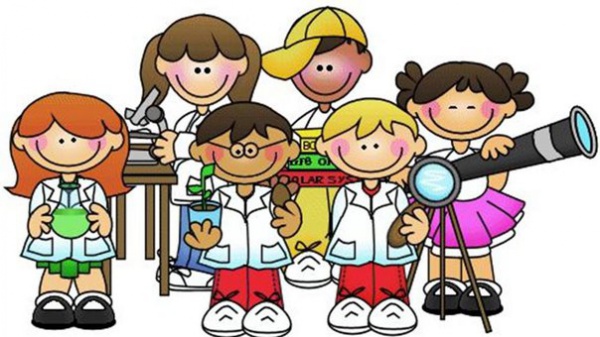 Значение исследовательской деятельности для детей:
Обогащается память  и активизируются  мыслительные процессы;
Развивается речь ребенка;
Происходит накопление фонда умственных приемов и операций;
Формируется и развивается самостоятельность, способность преобразовывать какие – либо предметы и явления для достижения определенного результата;
Развивается эмоциональная сфера ребенка, его творческие способности.
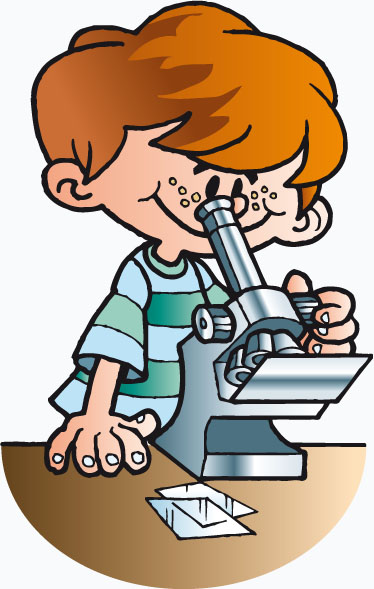 Николай Николаевич  Подьяков выделяет два основных вида исследовательской (поисковой) деятельности у дошкольников:   
                                      
Первый – когда активность в процессе деятельности полностью исходит от самого ребенка. Вначале ребенок как бы бескорыстно опробует разные объекты,  затем ставит цель, ищет пути и способы её достижения. В этом случае ребенок удовлетворяет свои потребности, свои интересы, свою волю.

Второй вид, когда ориентировочно-исследовательская деятельность организуется взрослым, который выделяет существенные элементы ситуации, обучает ребенка определенному алгоритму действий. Таким образом, дети получают те результаты, которые им заранее определили.
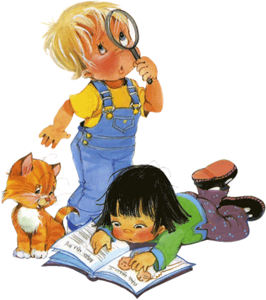 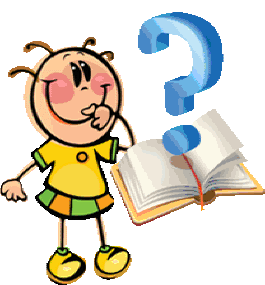 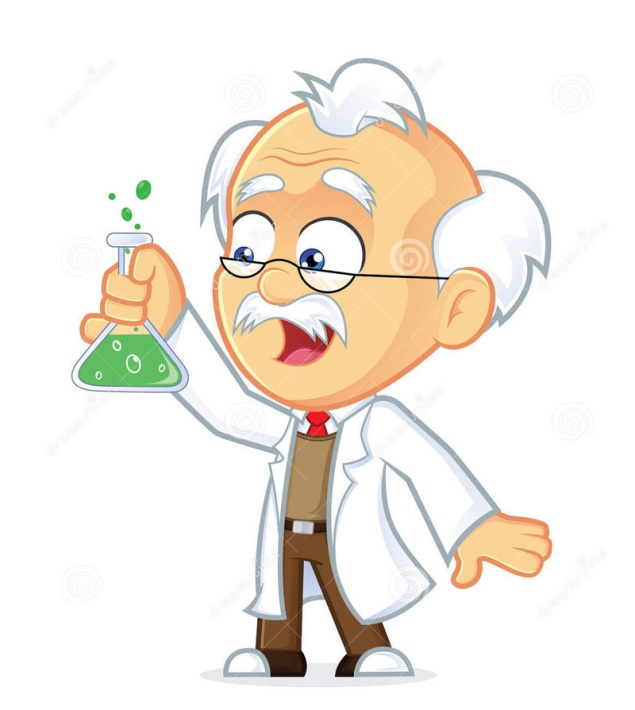 Модель исследовательской работы  включает в себя следующие этапы:
Проблемная  ситуация 
Проблема, ее  формулирование (выявление непонятных явлений – постановка проблемы)
Выдвижение  гипотез
Подбор  материала  для  проверки  гипотез
Проверка  гипотез
Формулирование и оформление  вывода
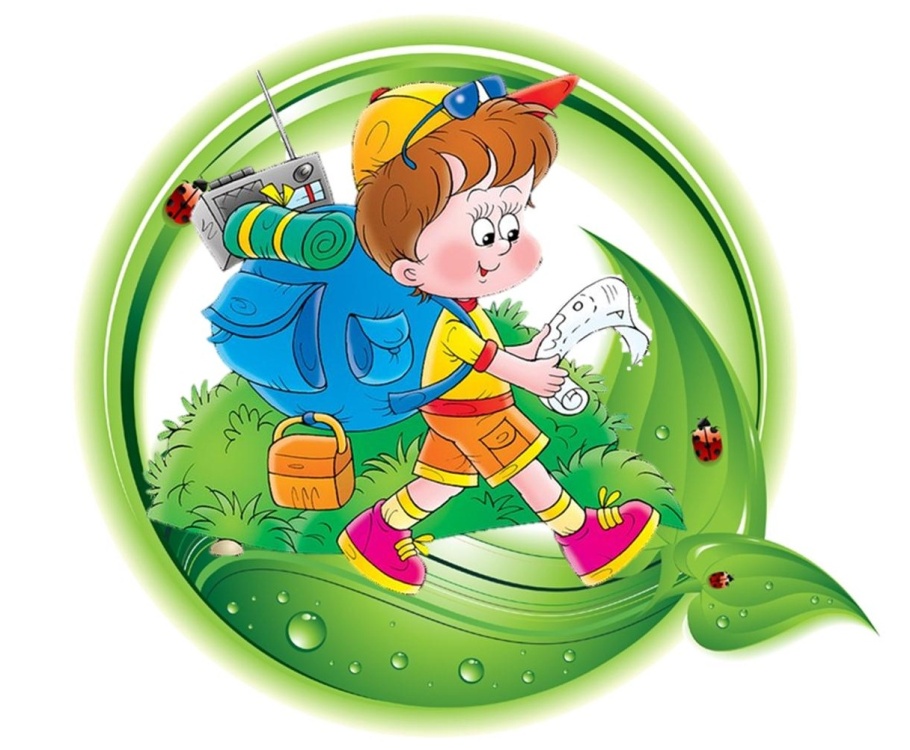 Проблемная  ситуация   – это  такая  ситуация, при  которой  ребенок  хочет  решить  какие – то  трудные  для  себя  задачи, но  ему не хватает  данных, и он должен  сам  их  искать.
     Для создания проблемных ситуаций педагогу можно использовать следующие методические приёмы:

Подведение детей к противоречию и предложение самостоятельно найти способ его разрешения;
Изложение различных точек зрения на один и тот же вопрос;
Предложить детям рассмотреть явление с разных позиций.
Побуждение детей к сравнению, обобщению, выводам.
Постановка конкретных вопросов на обобщение, логику.
Постановка проблемных задач (с недостаточными или избыточными данными, неопределенность вопроса, противоречивые данные, специально допущенными ошибками, ограниченным временем выполнения).
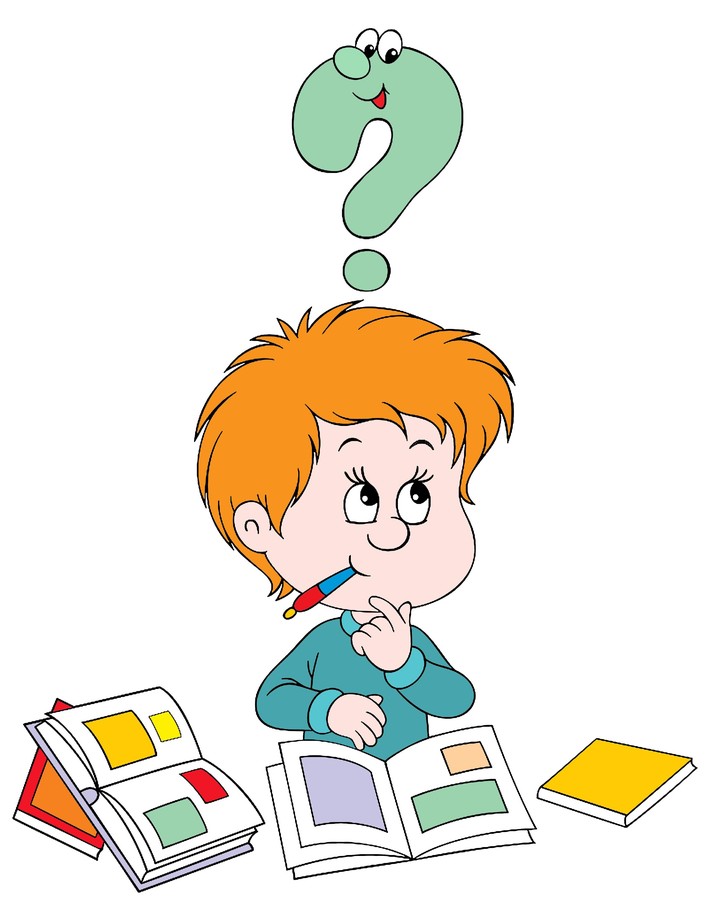 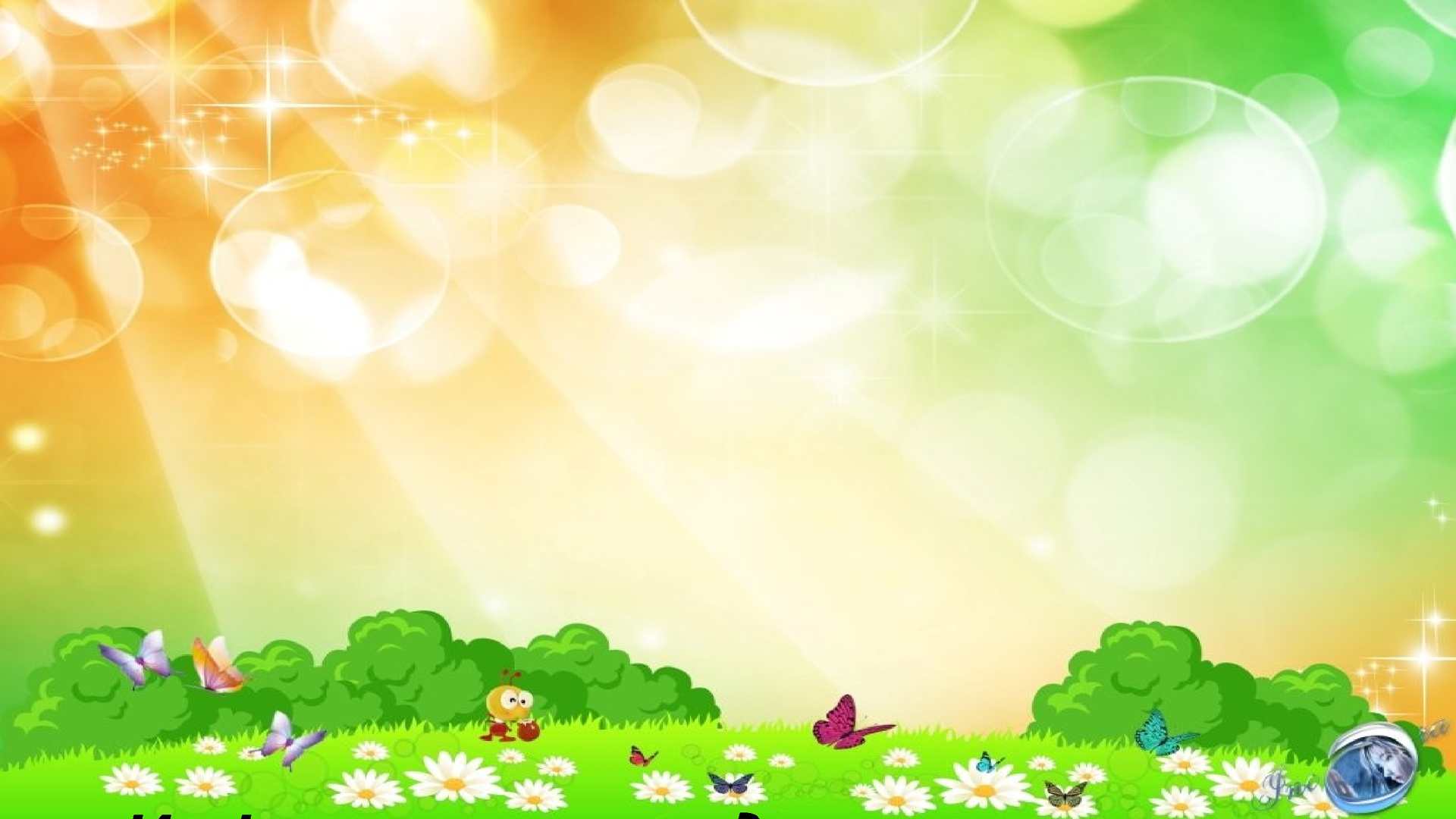 Сухой и мокрый платочек
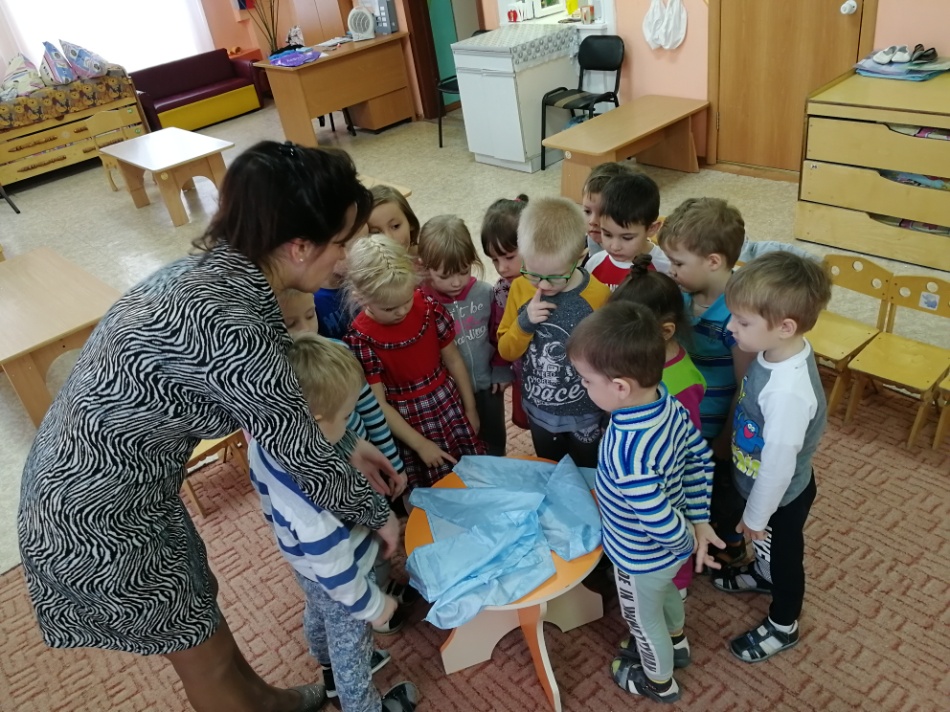 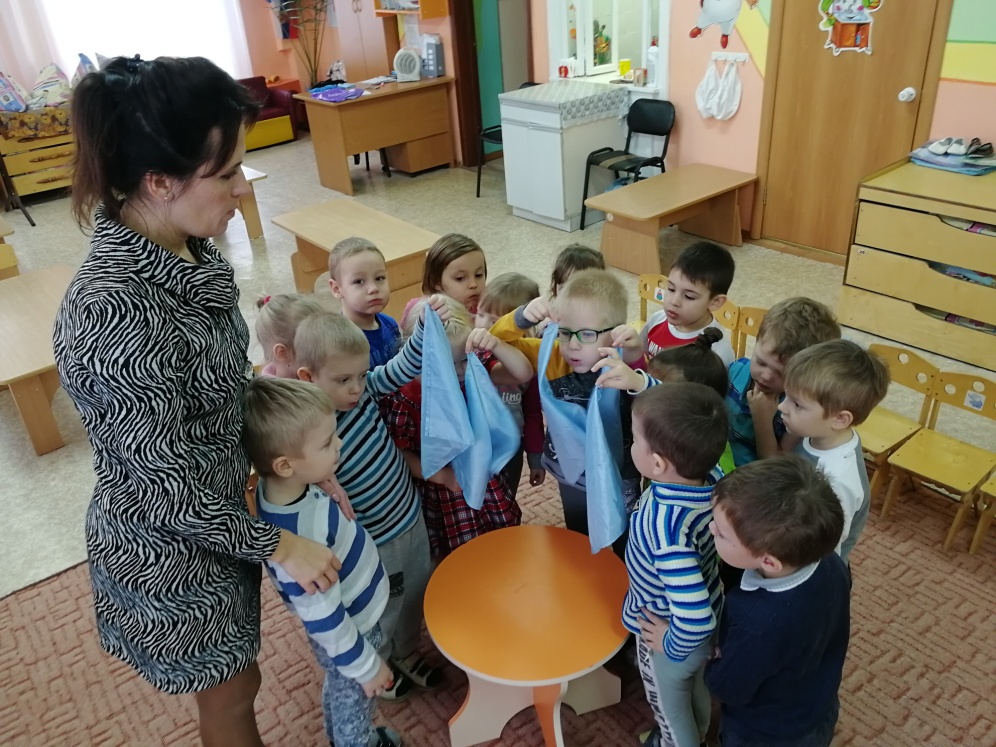 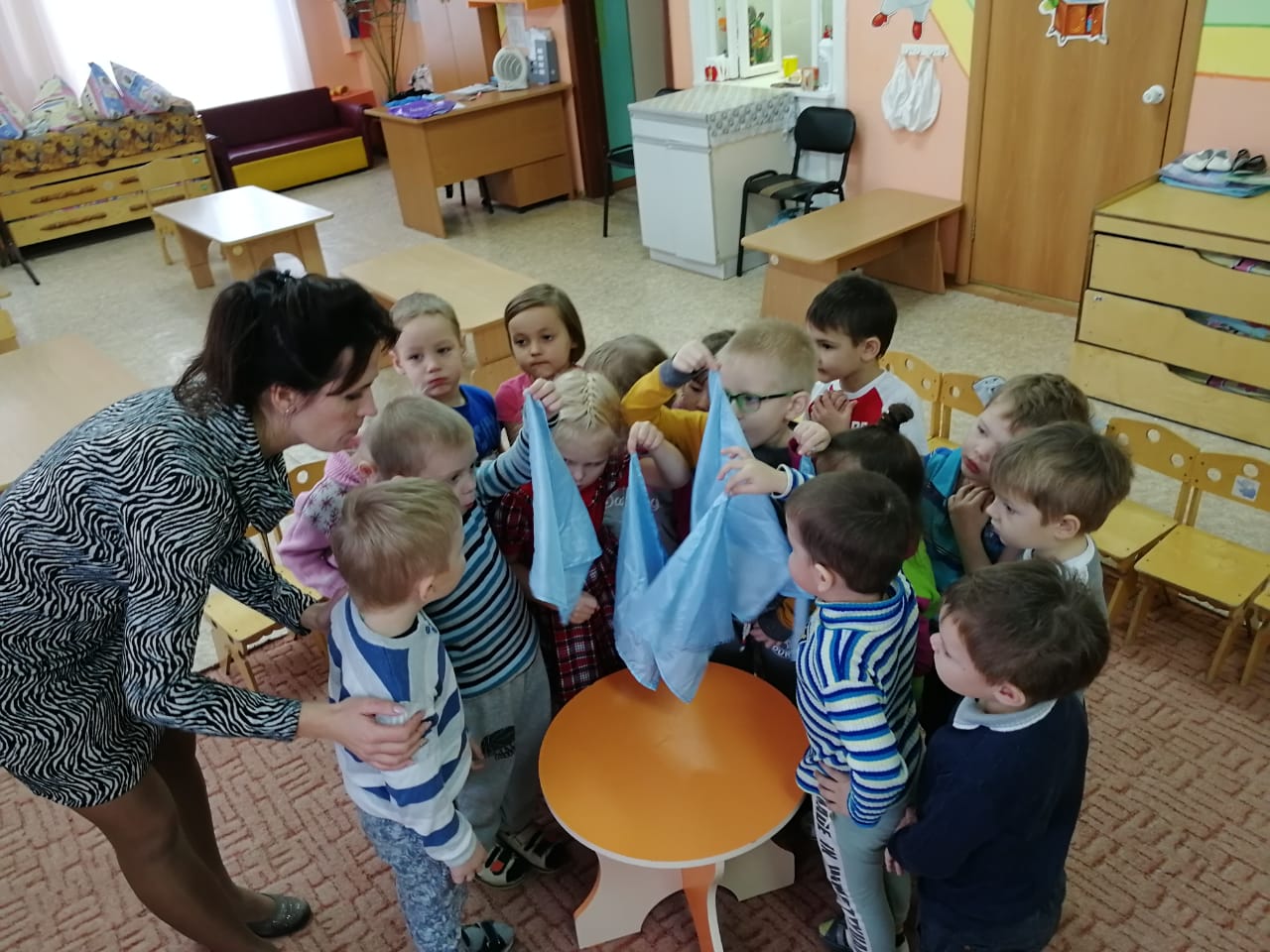 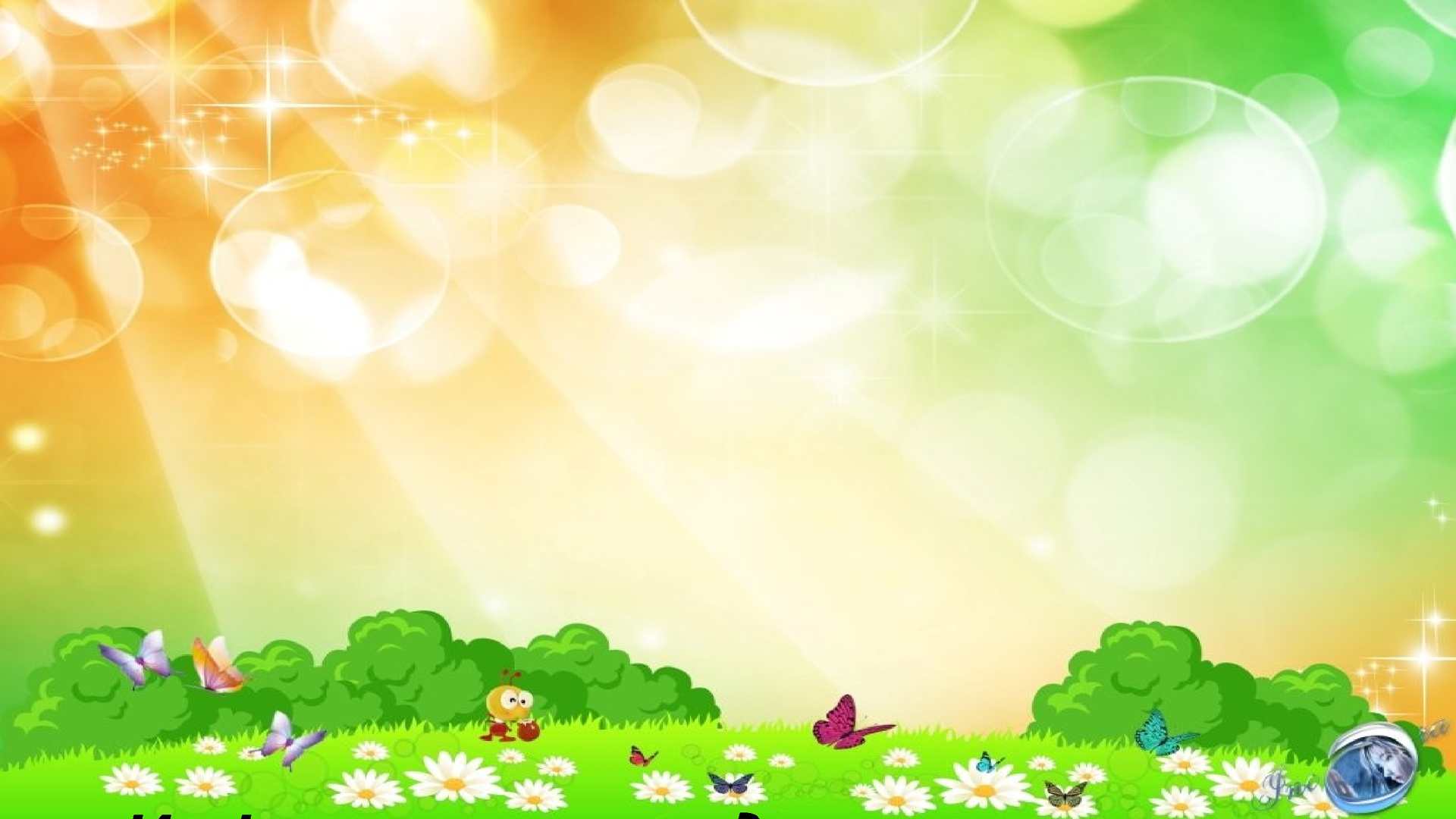 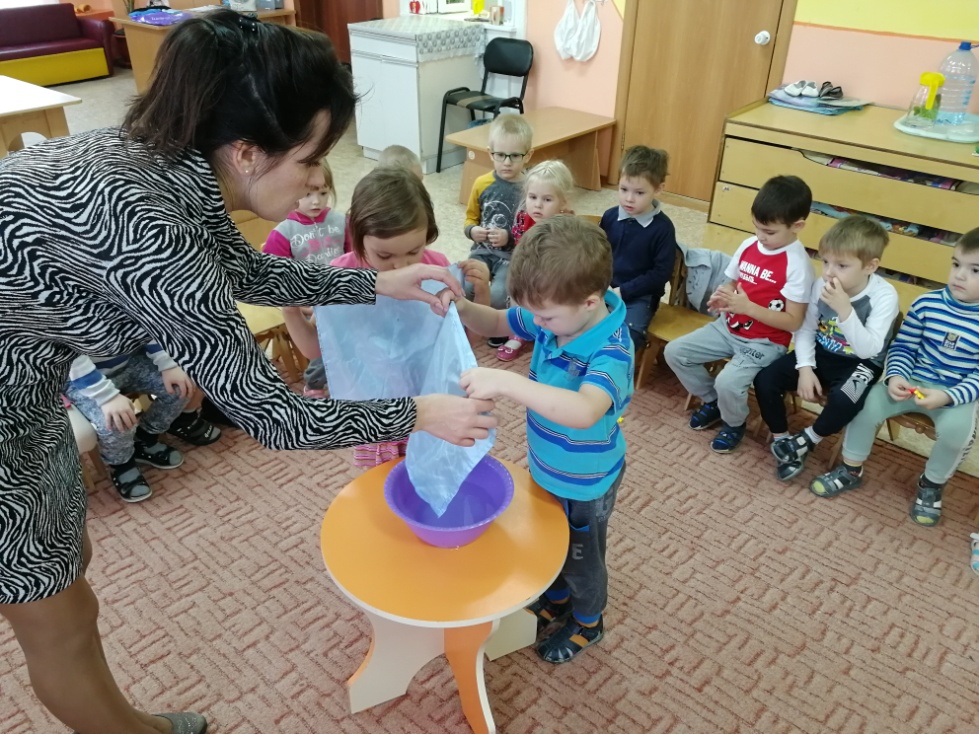 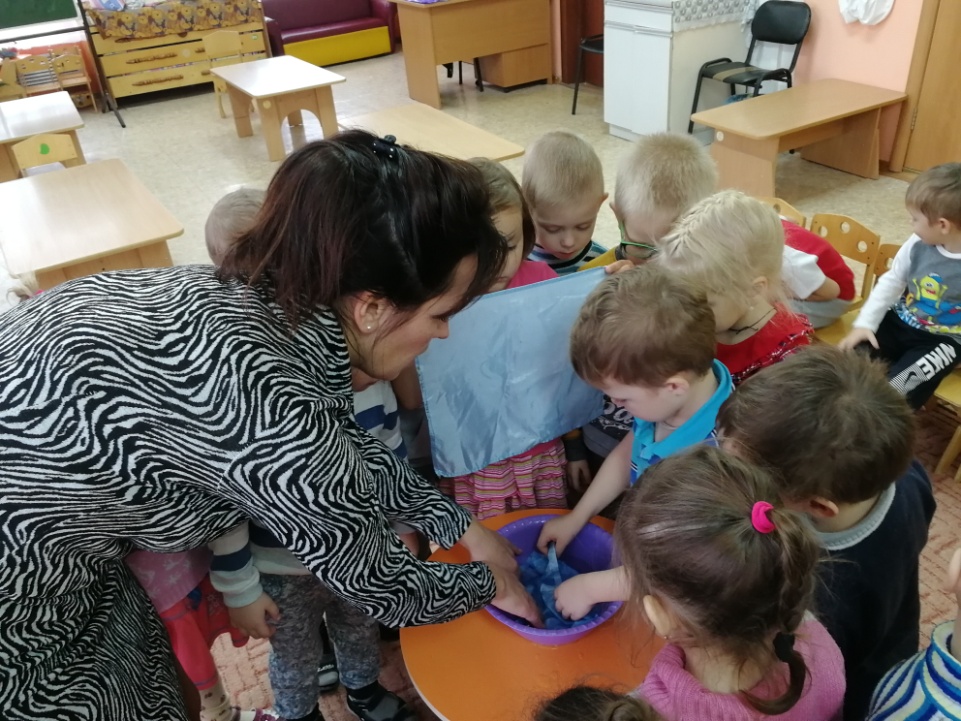 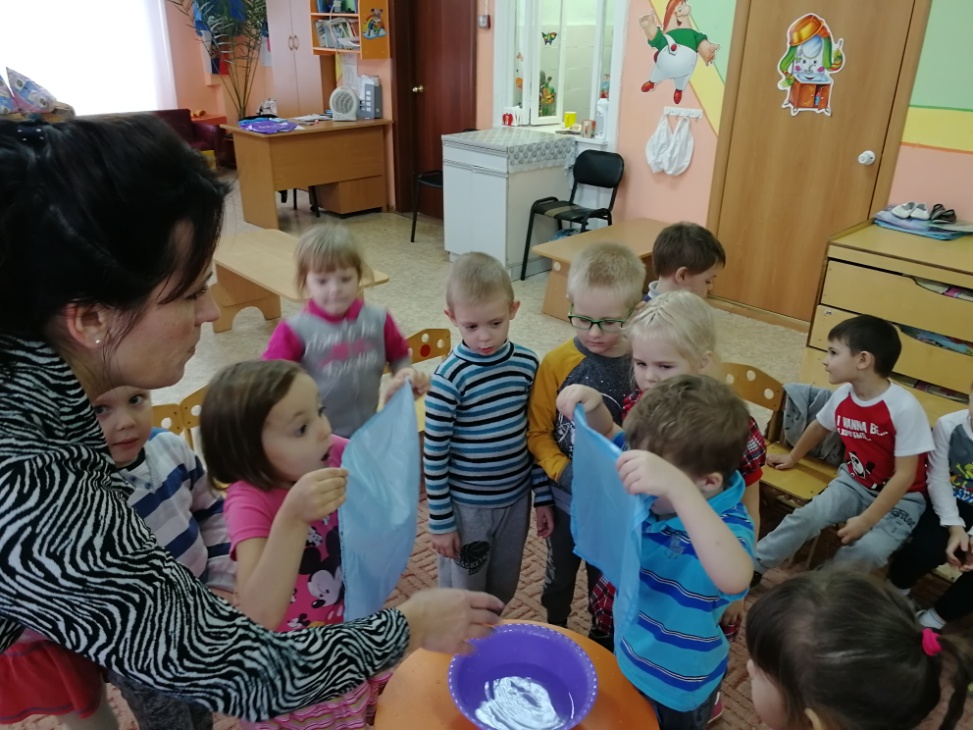 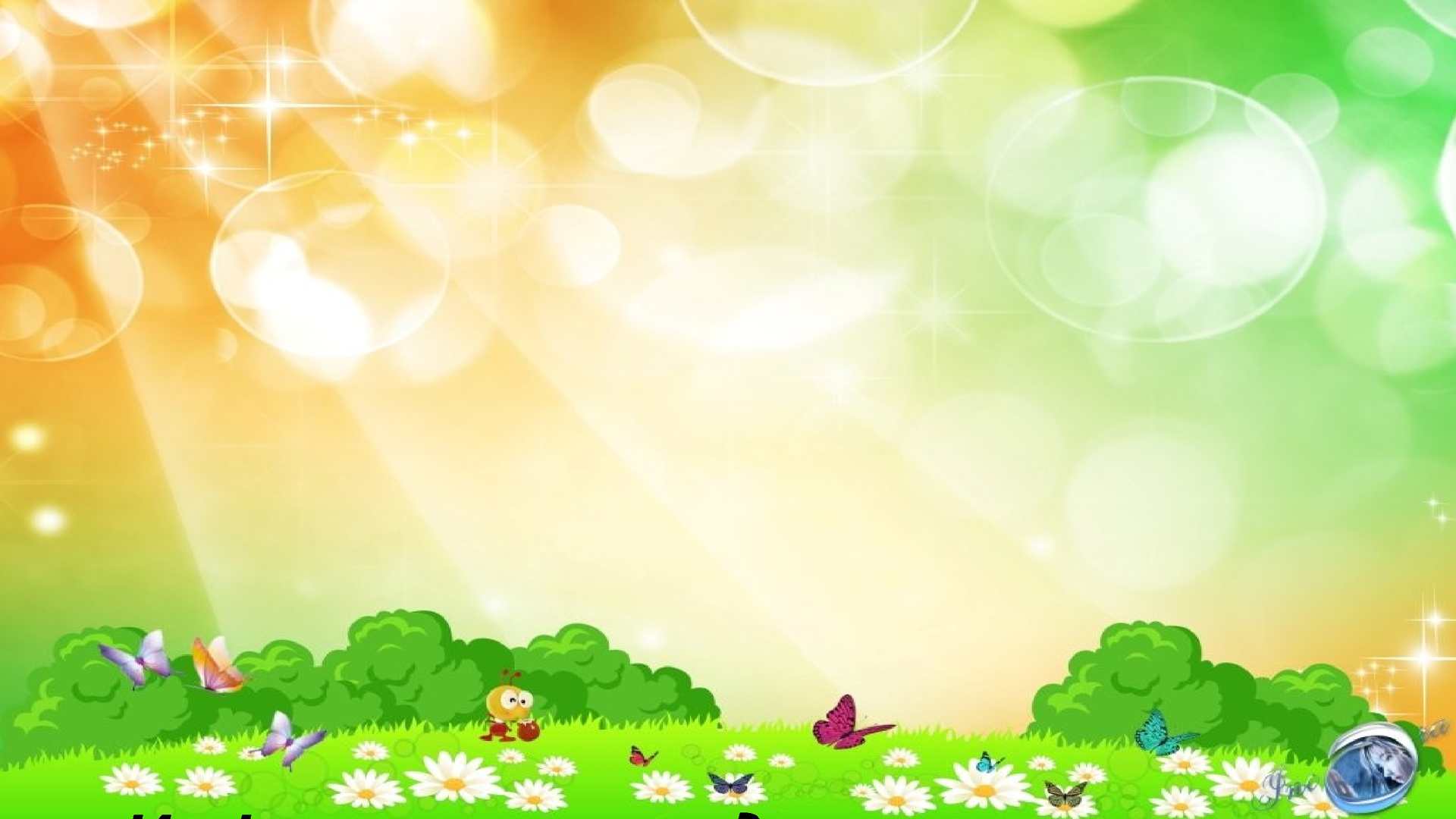 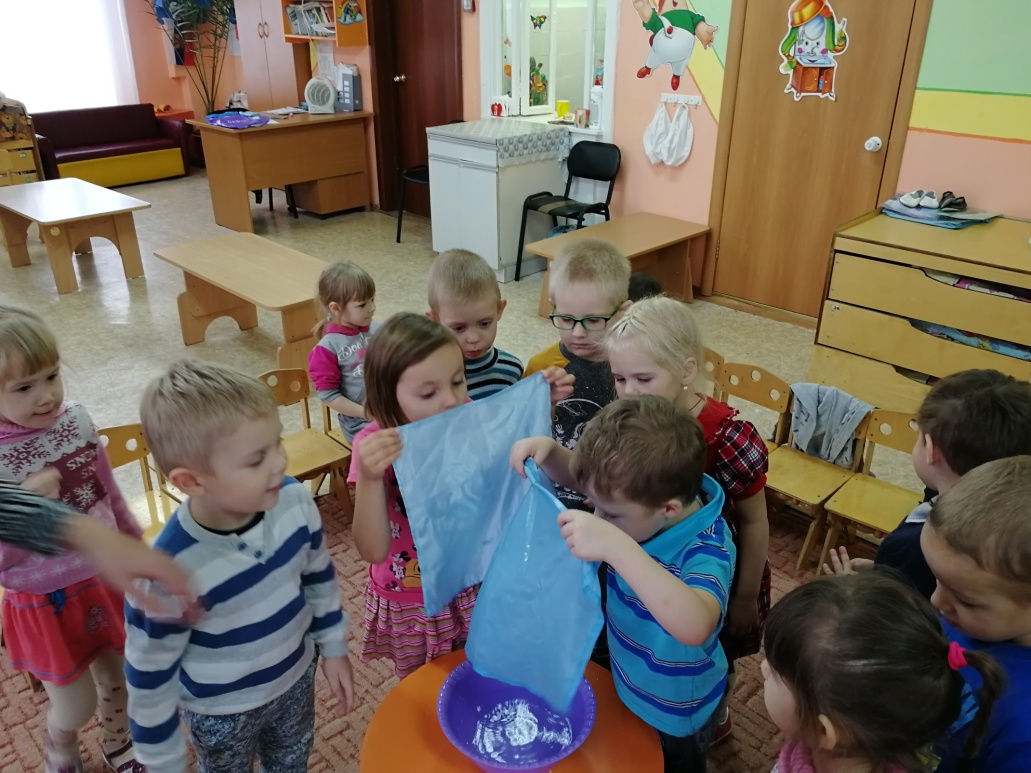 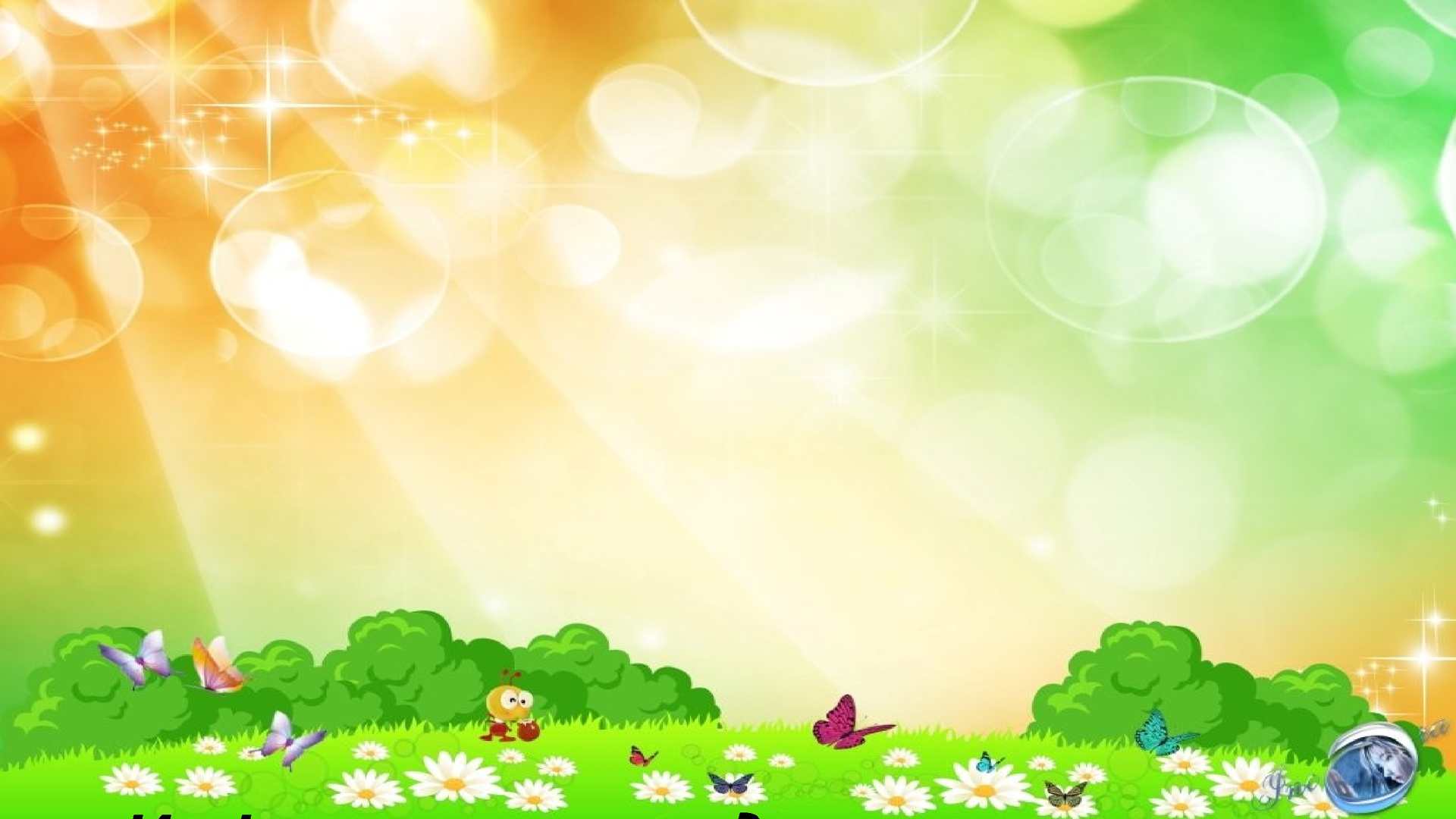 Цветы и источник света
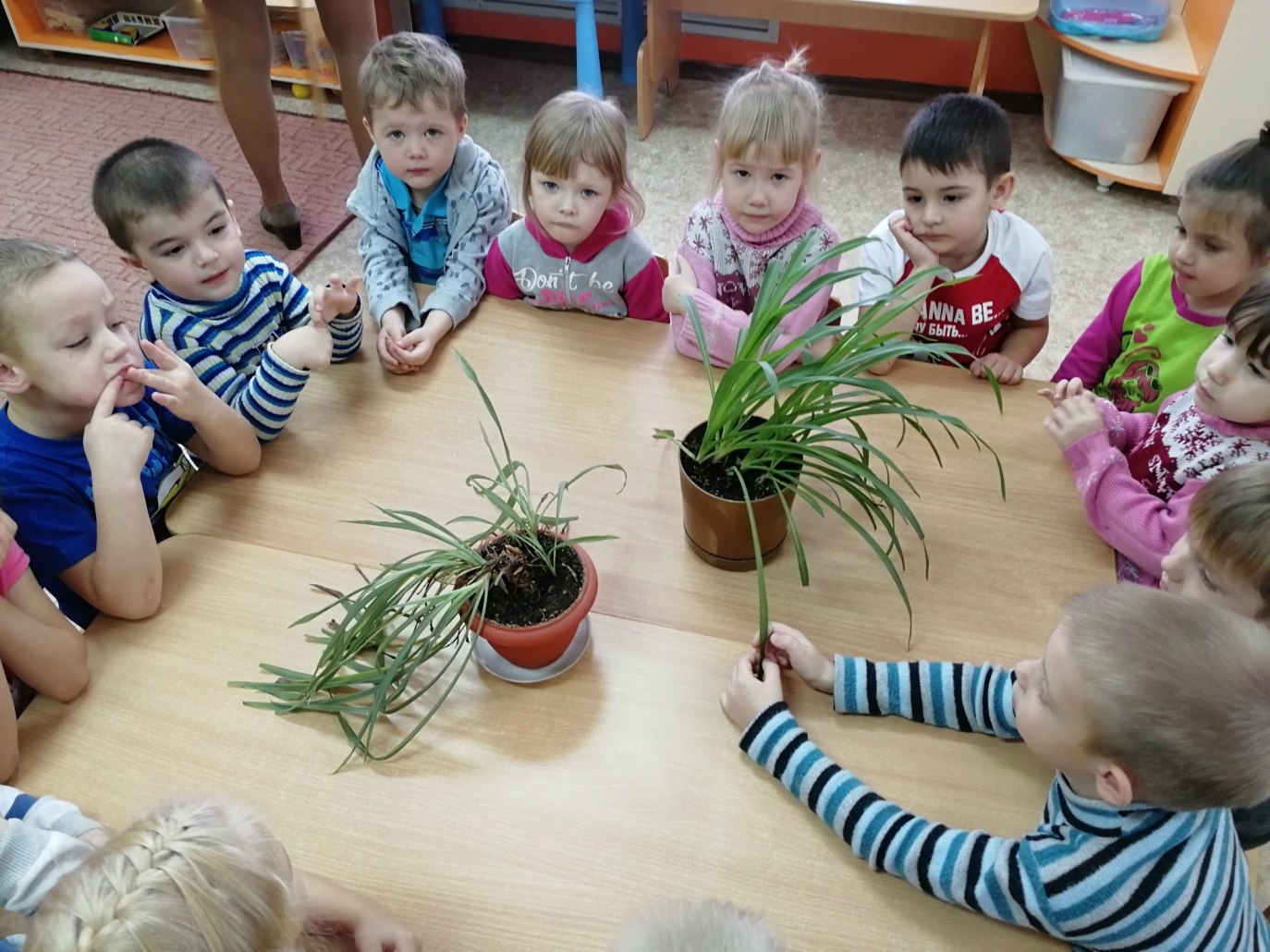 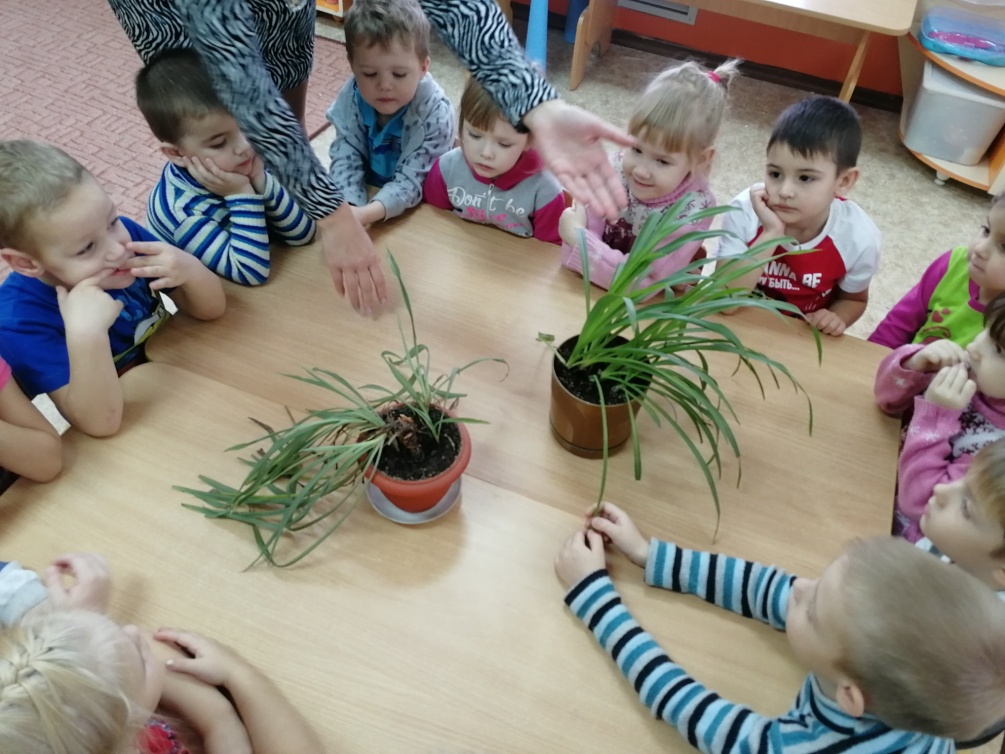 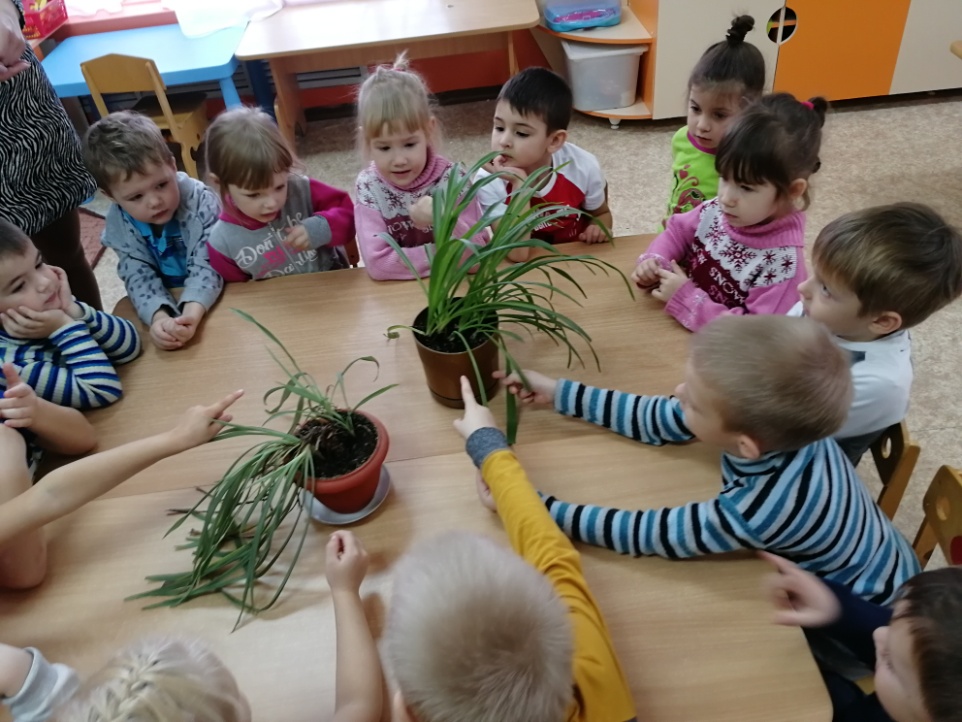 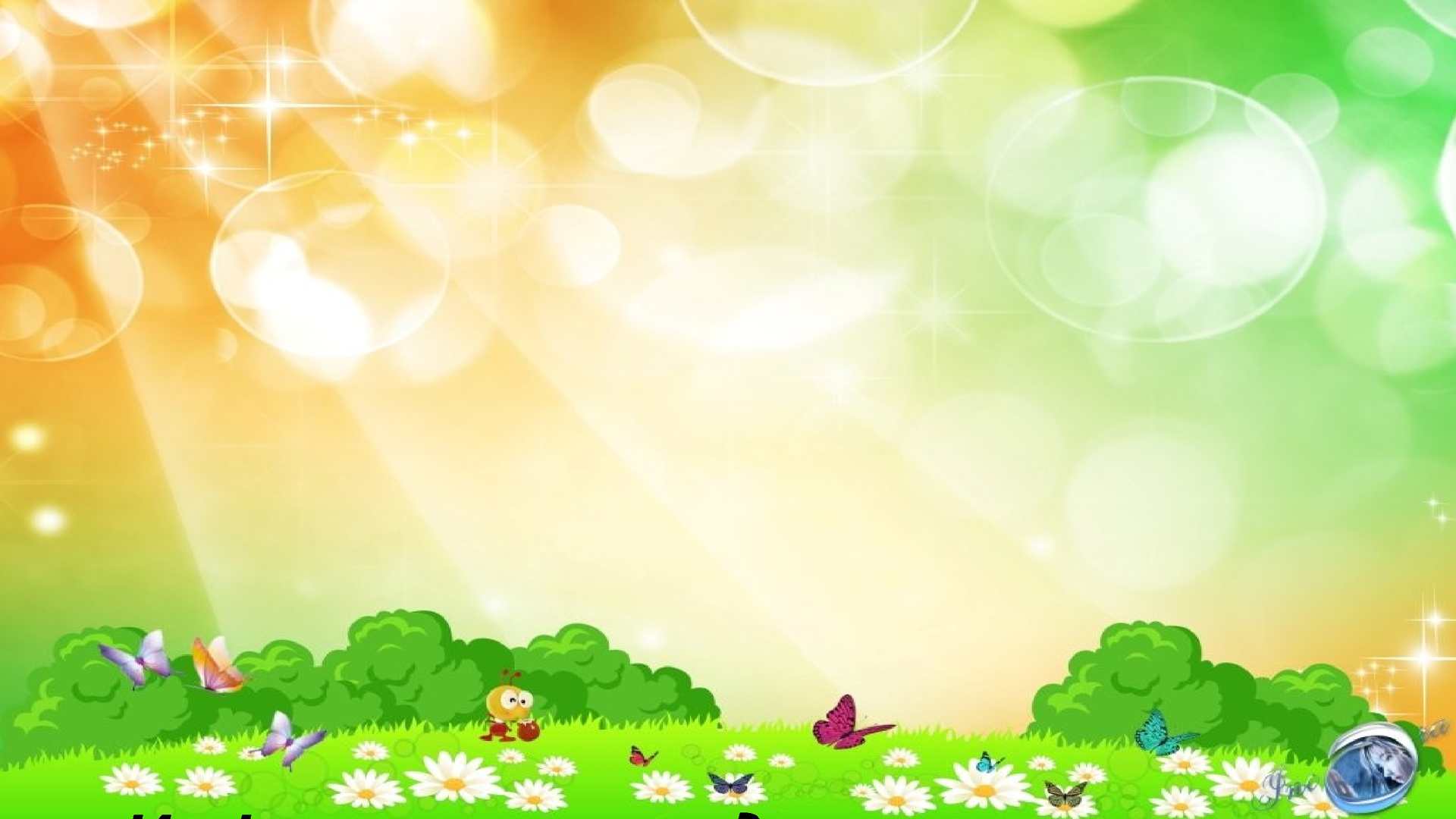 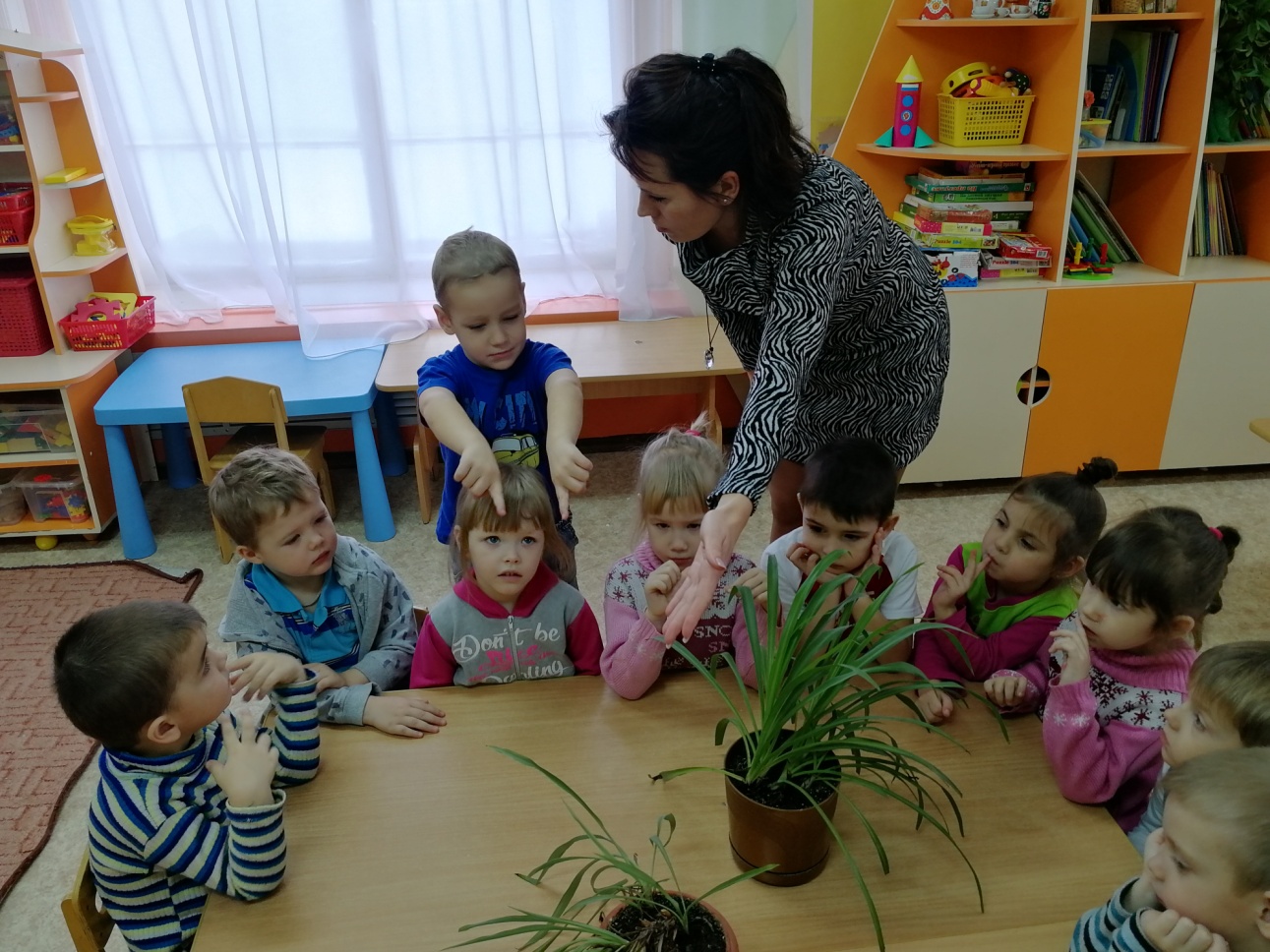 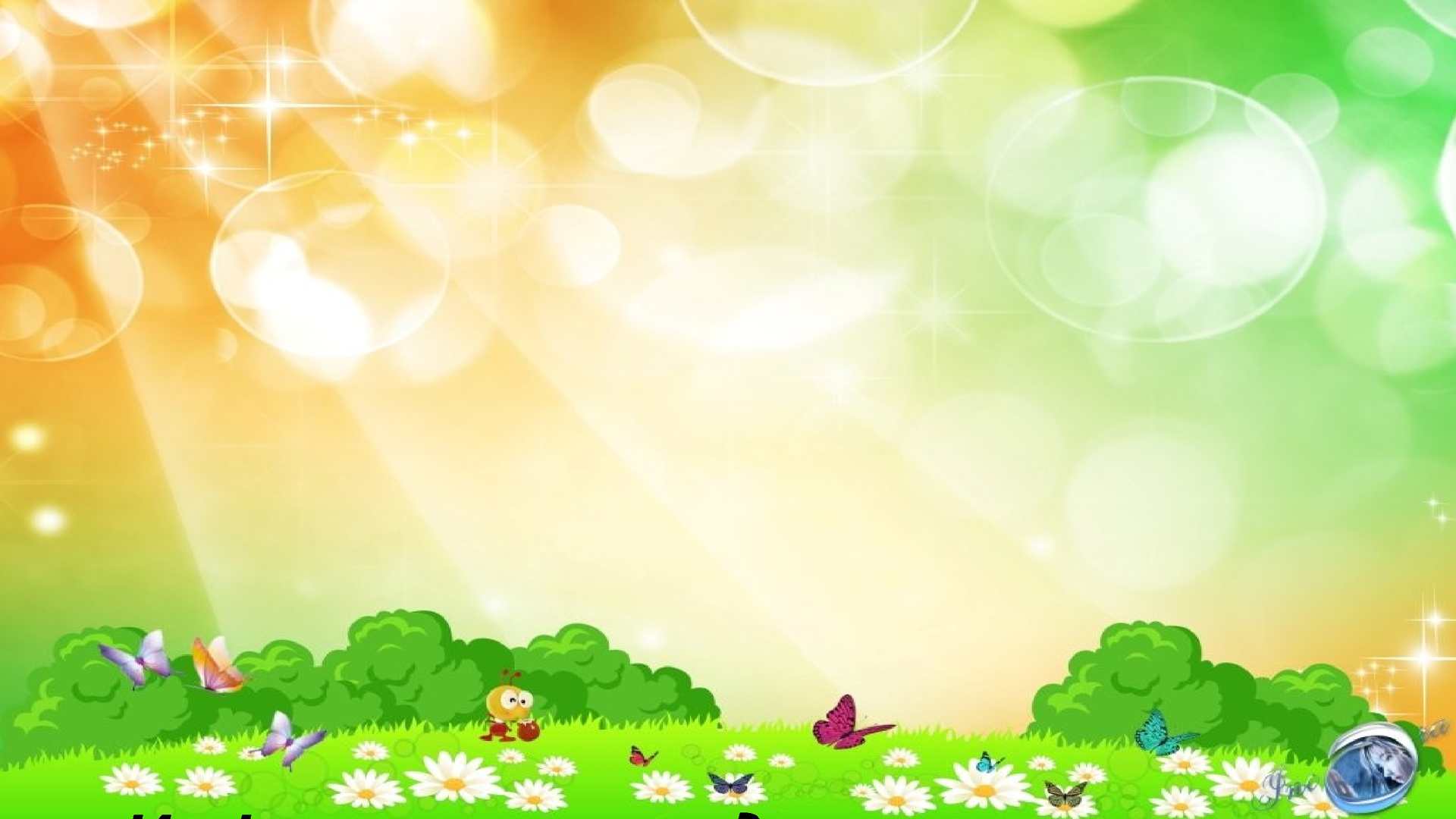 Ветер
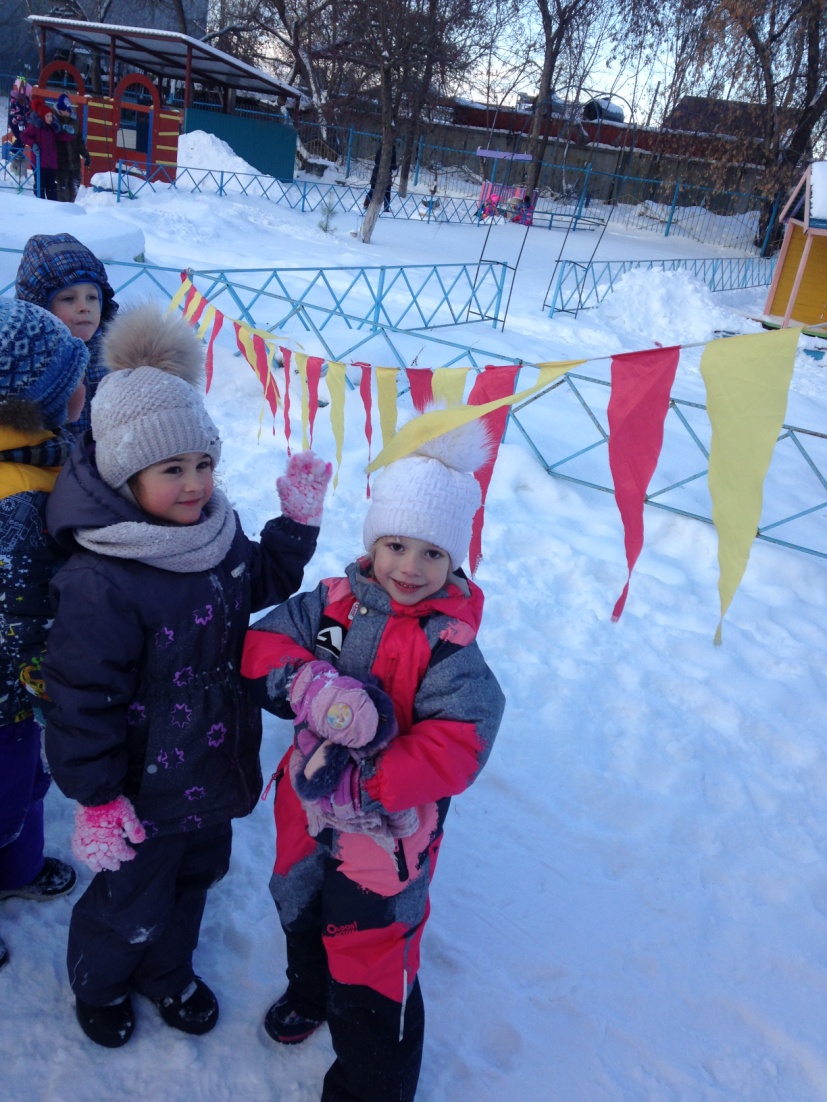 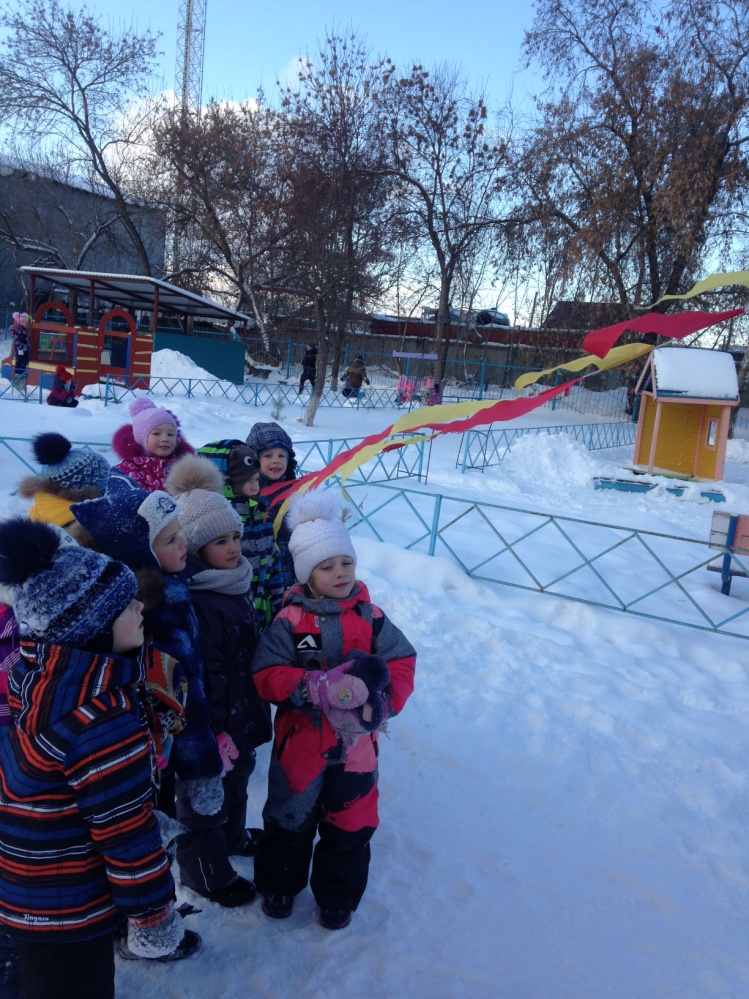 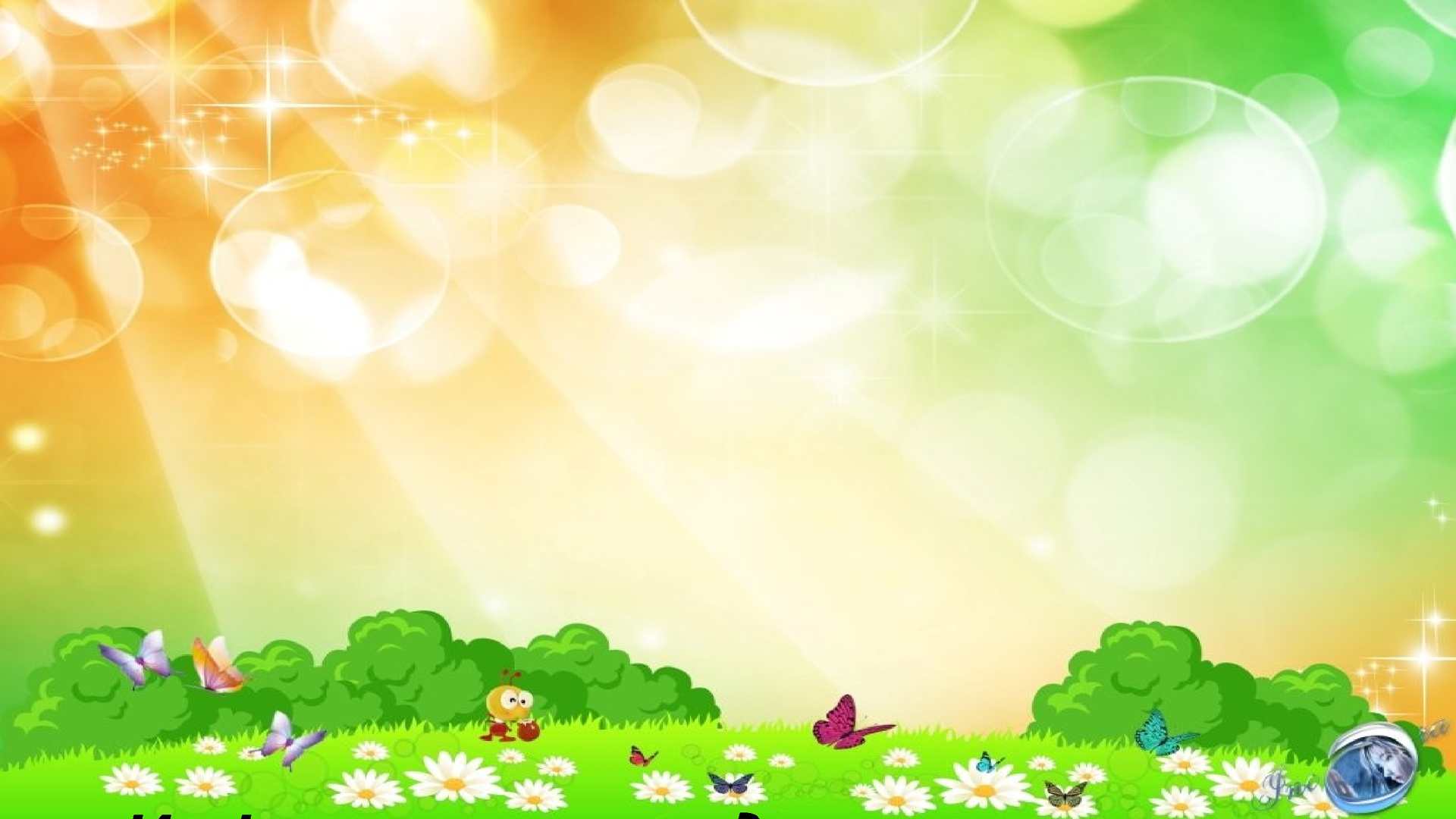 Снег и тепло
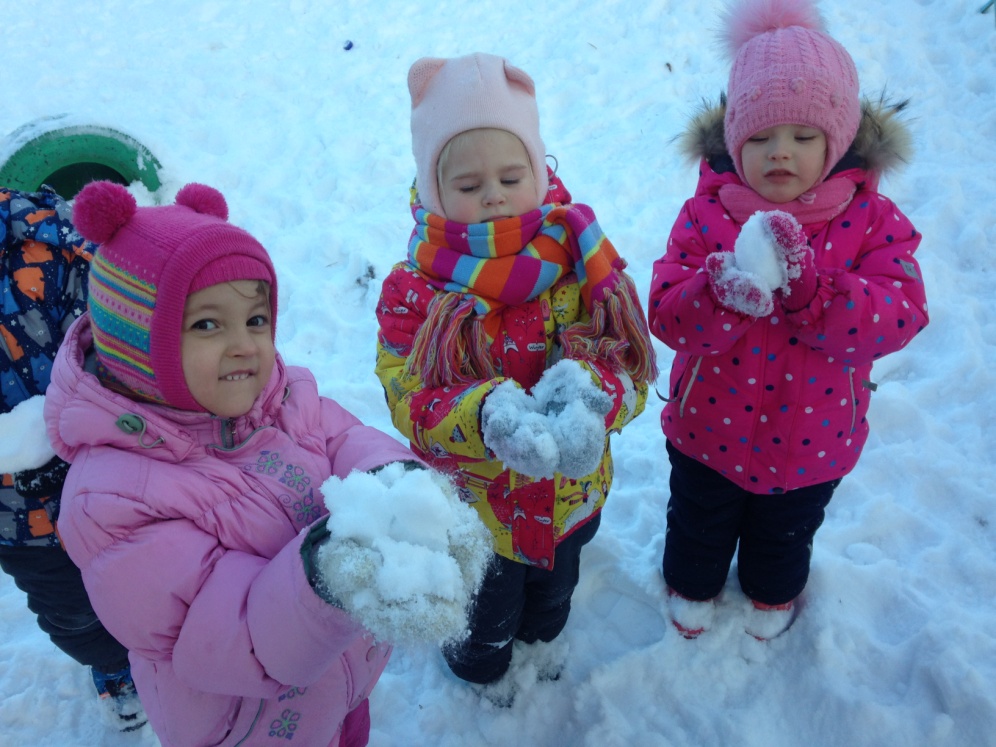 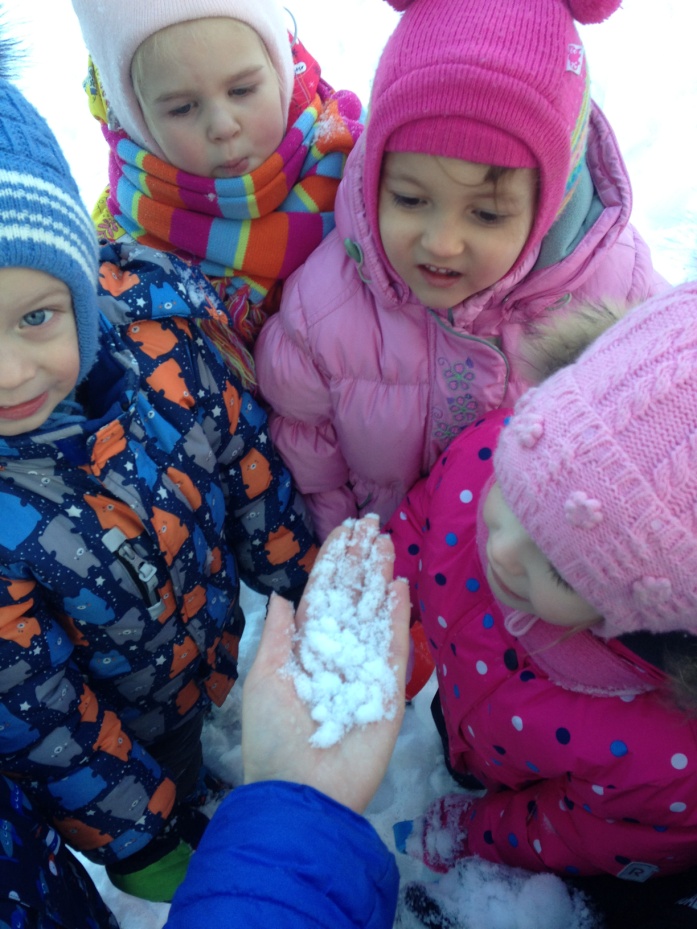 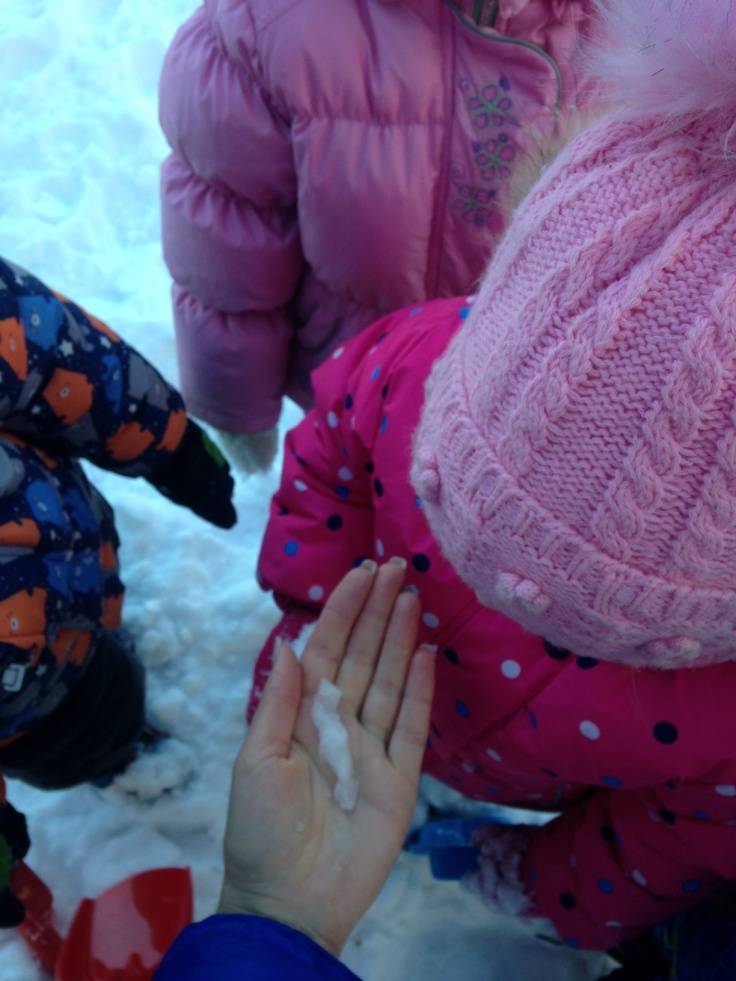 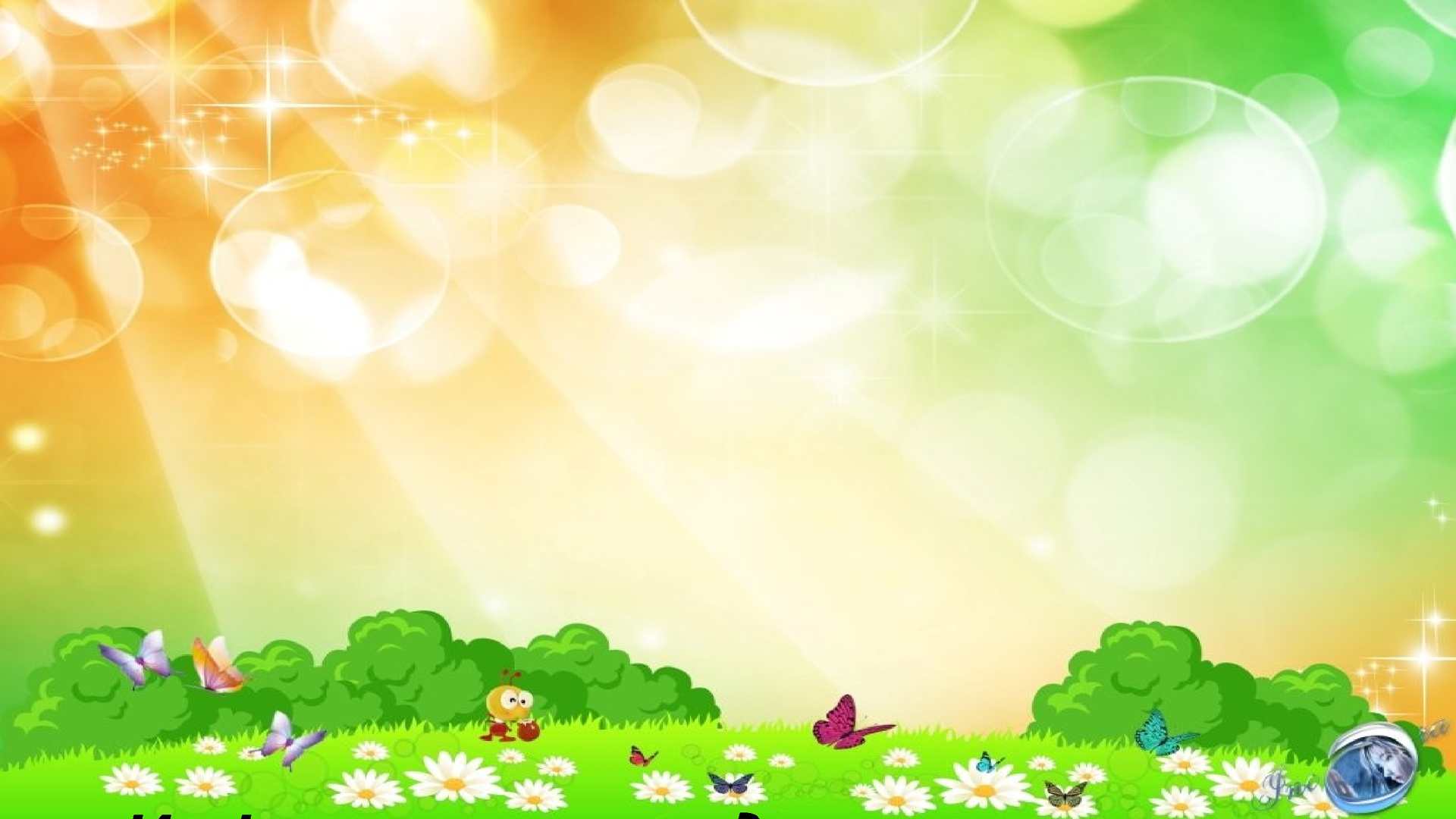 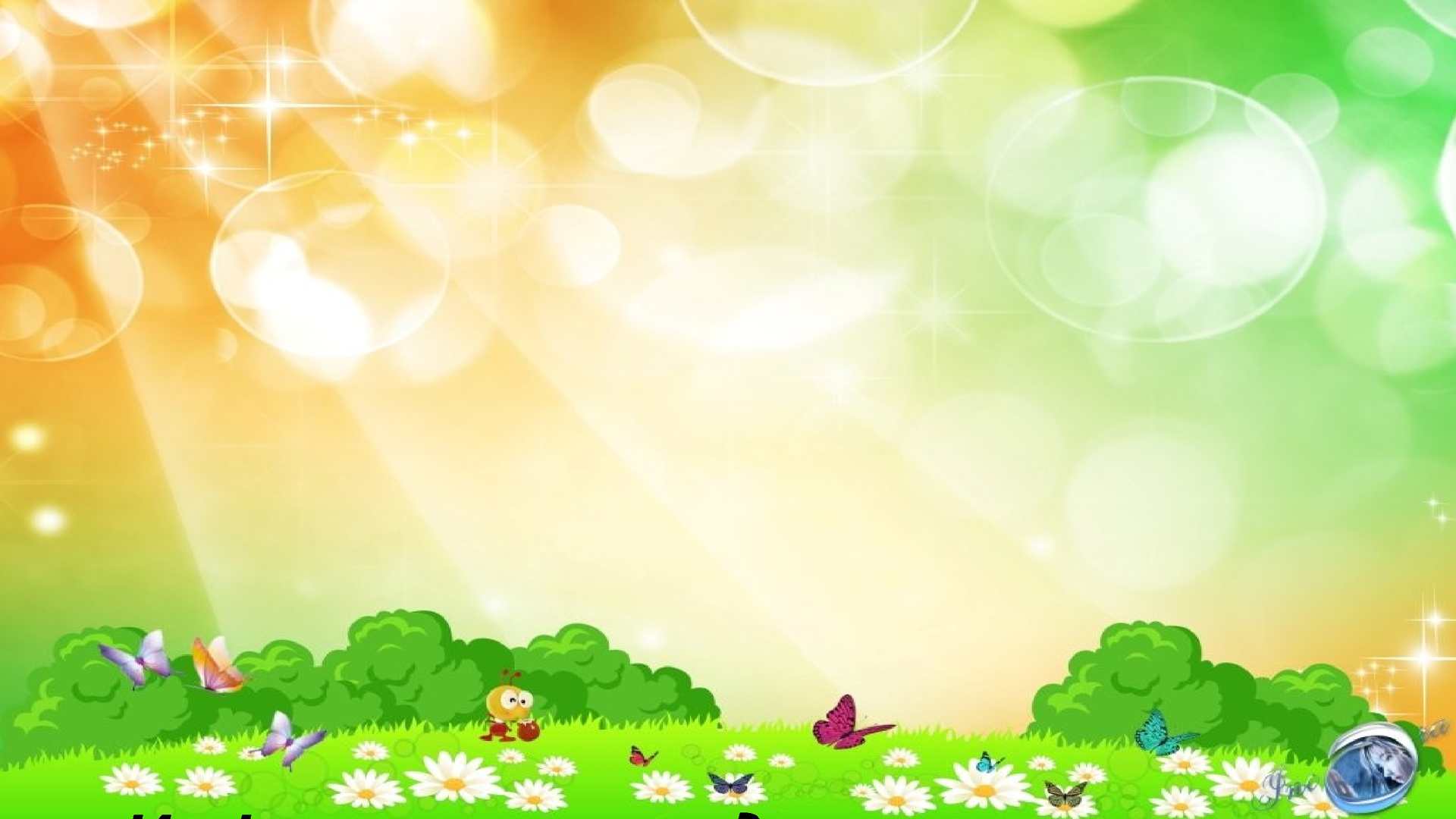 Следопыты
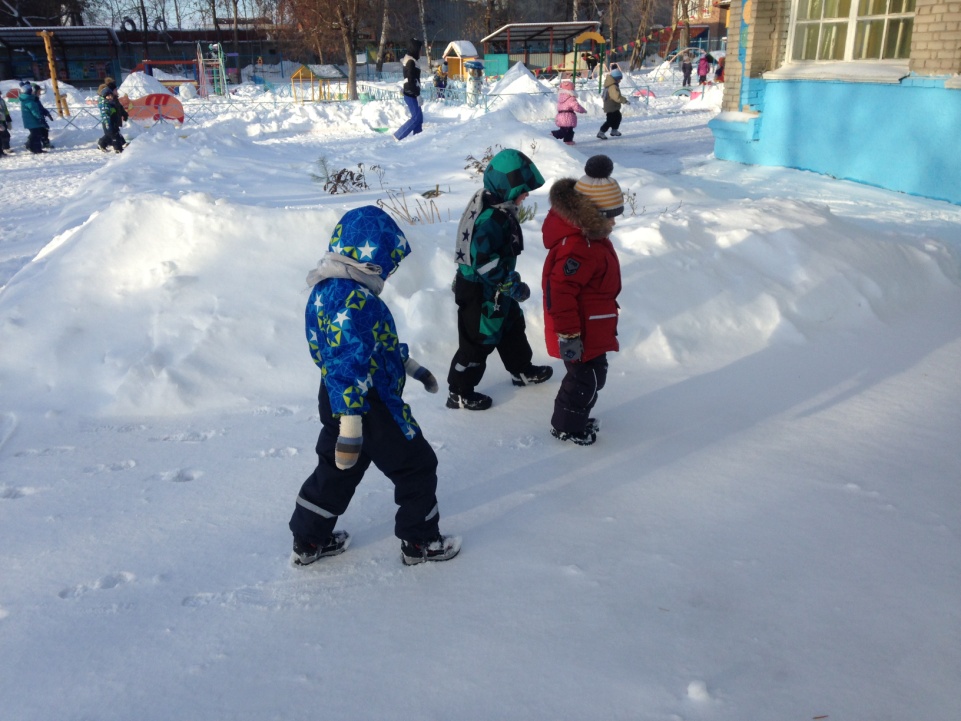 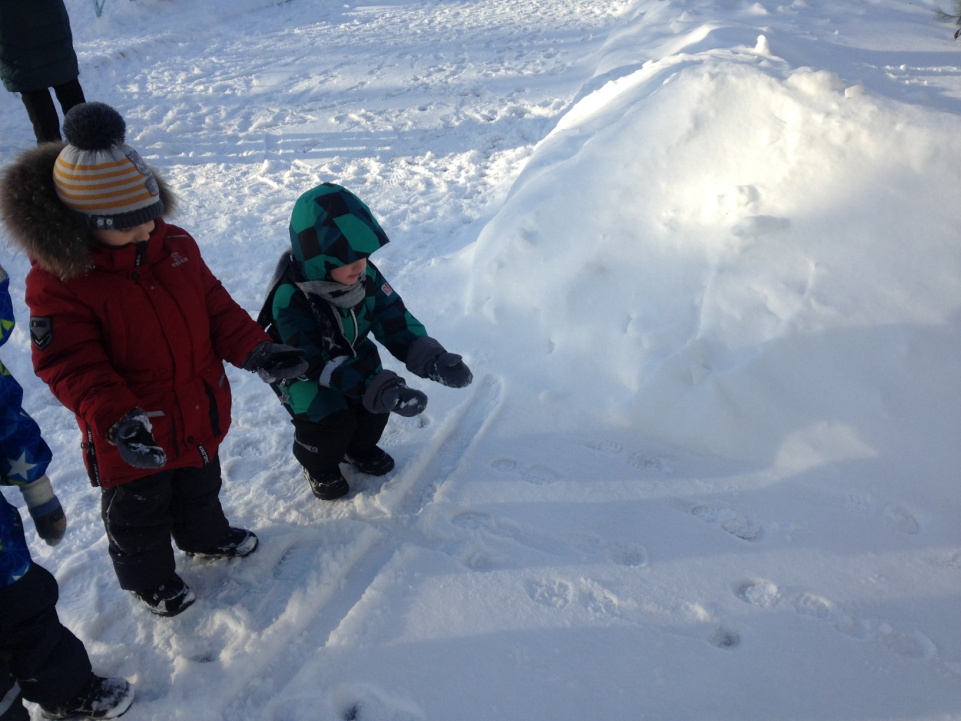 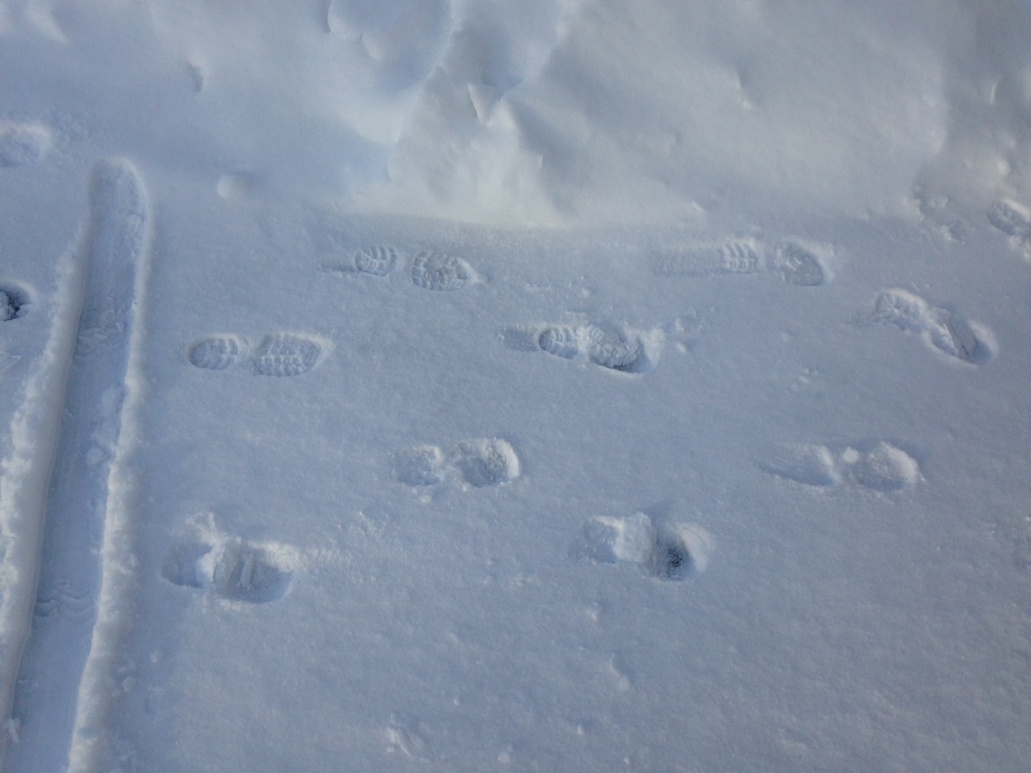 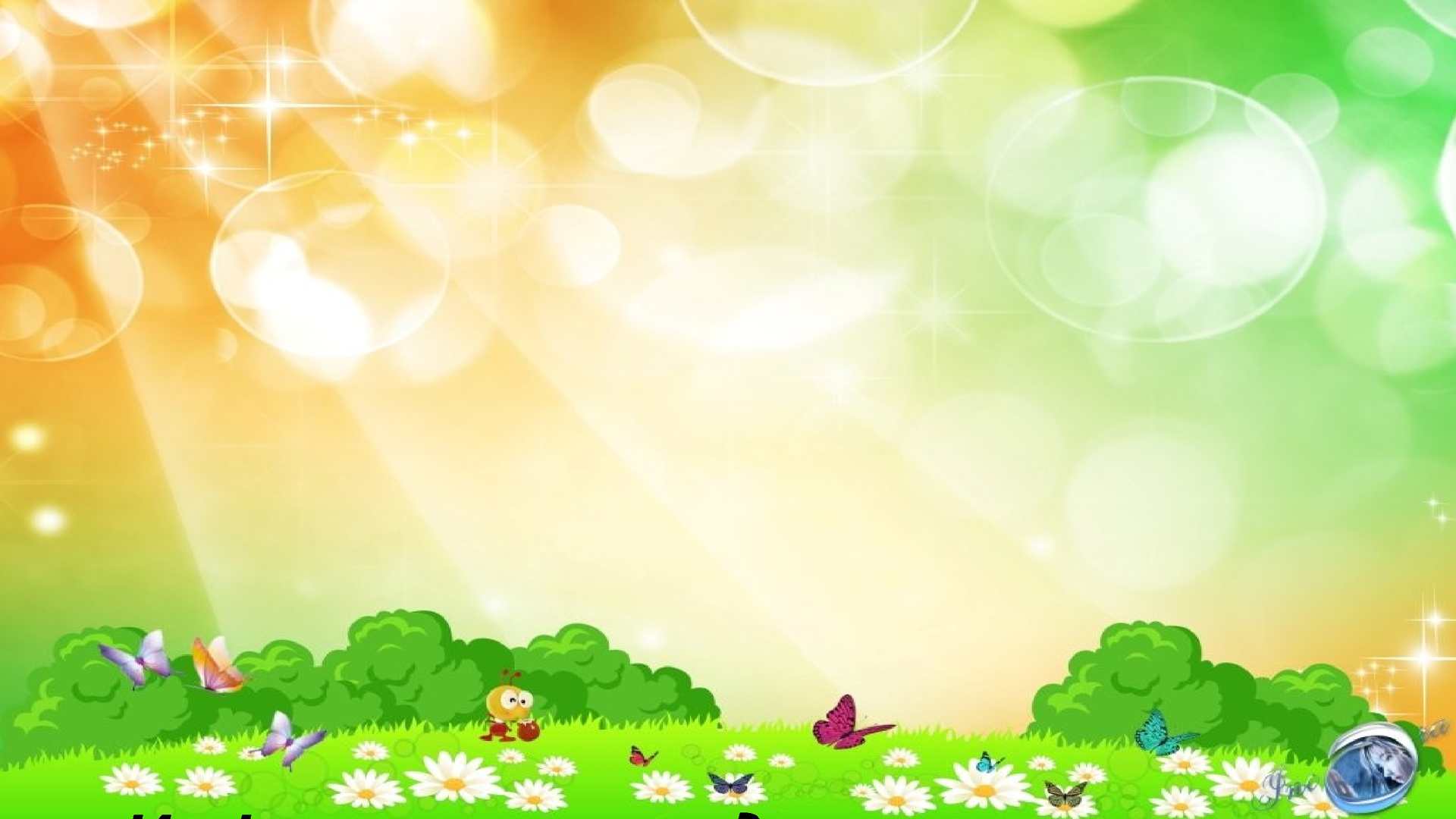 Снежные тайны
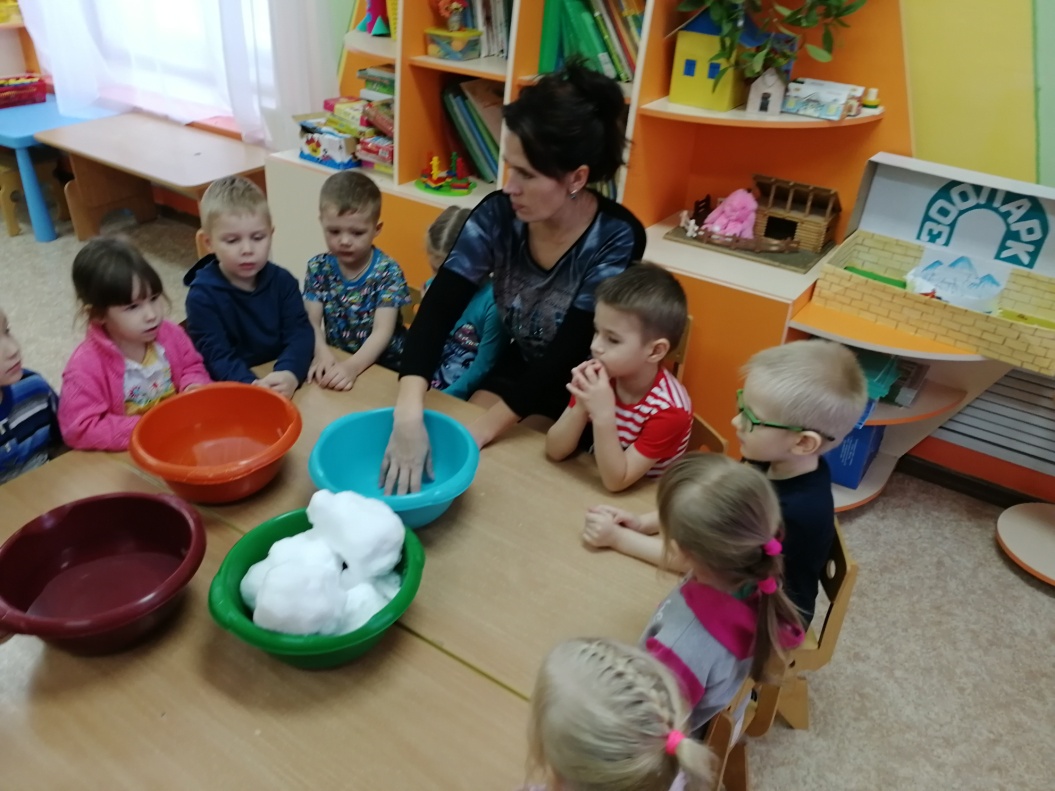 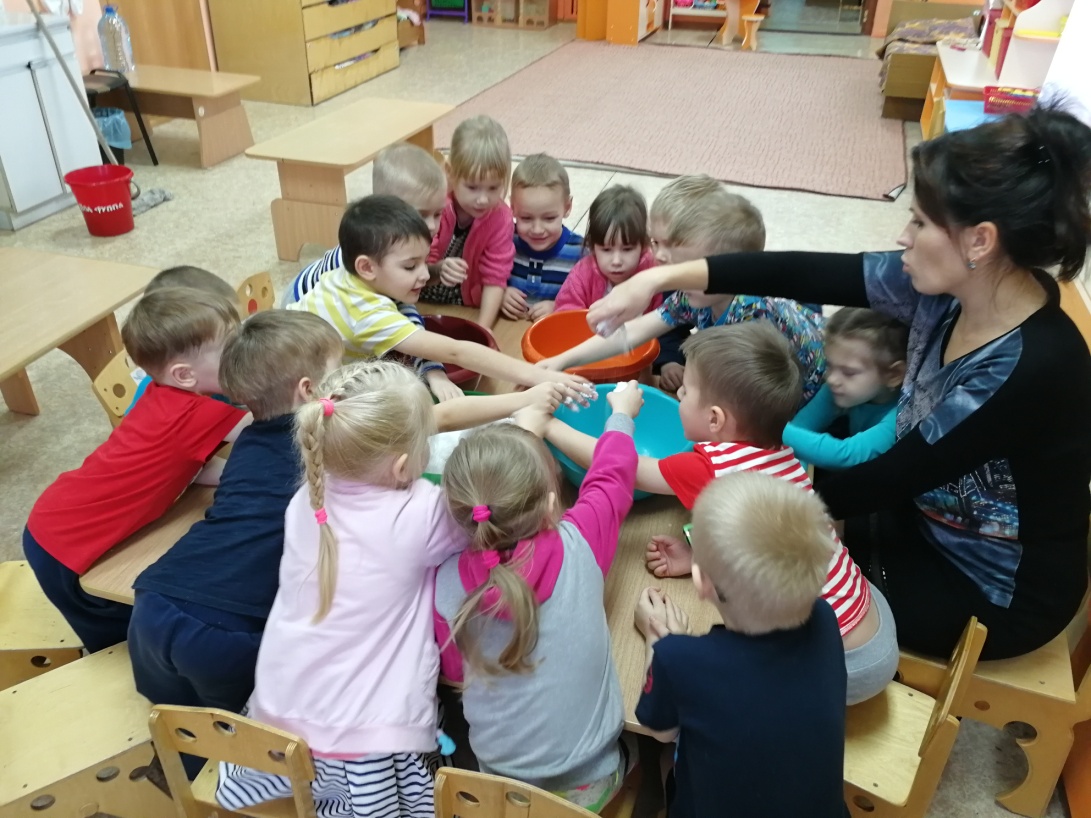 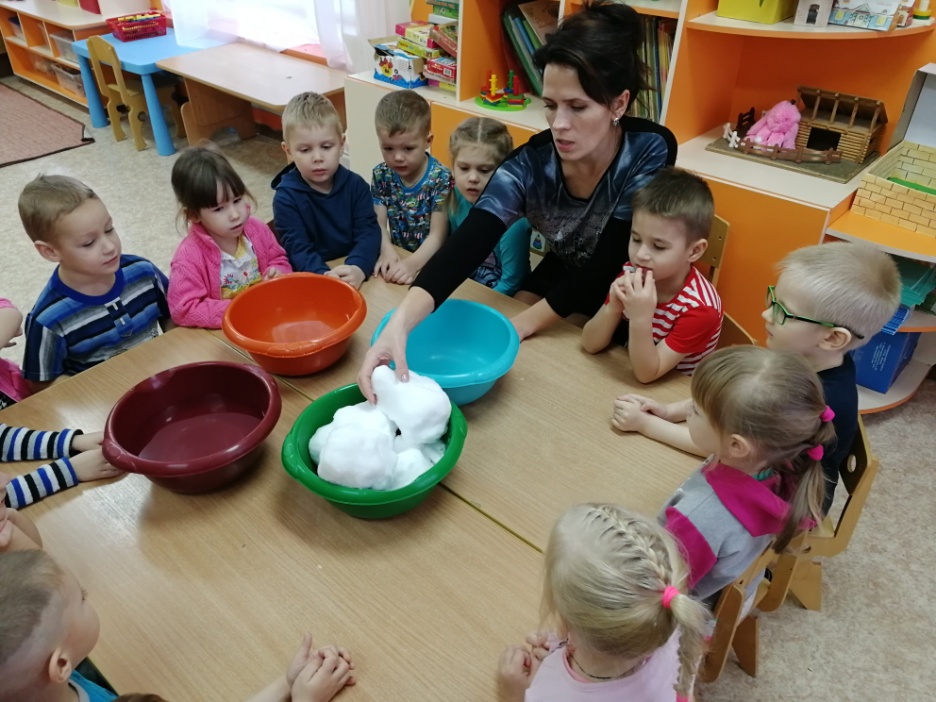 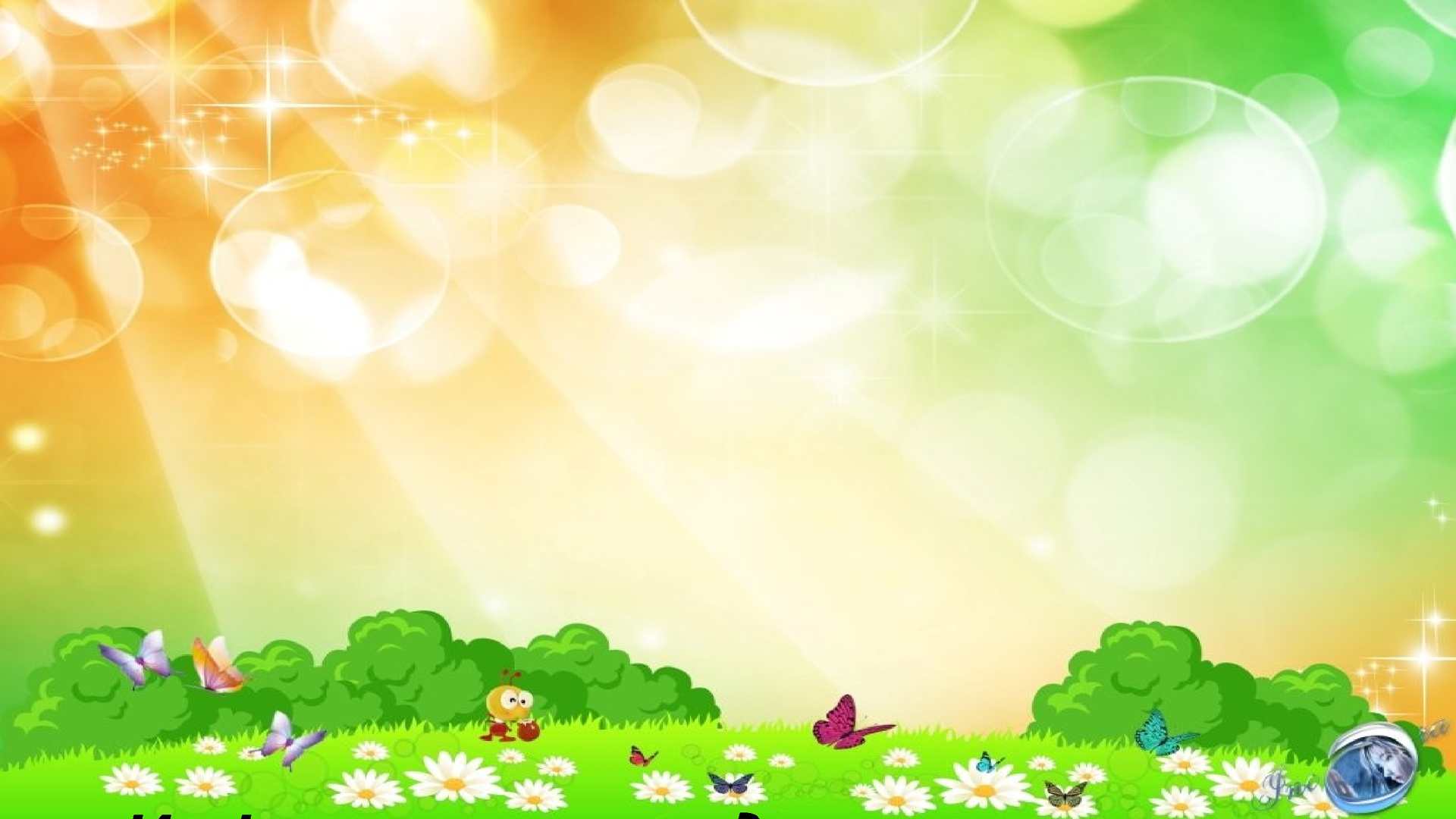 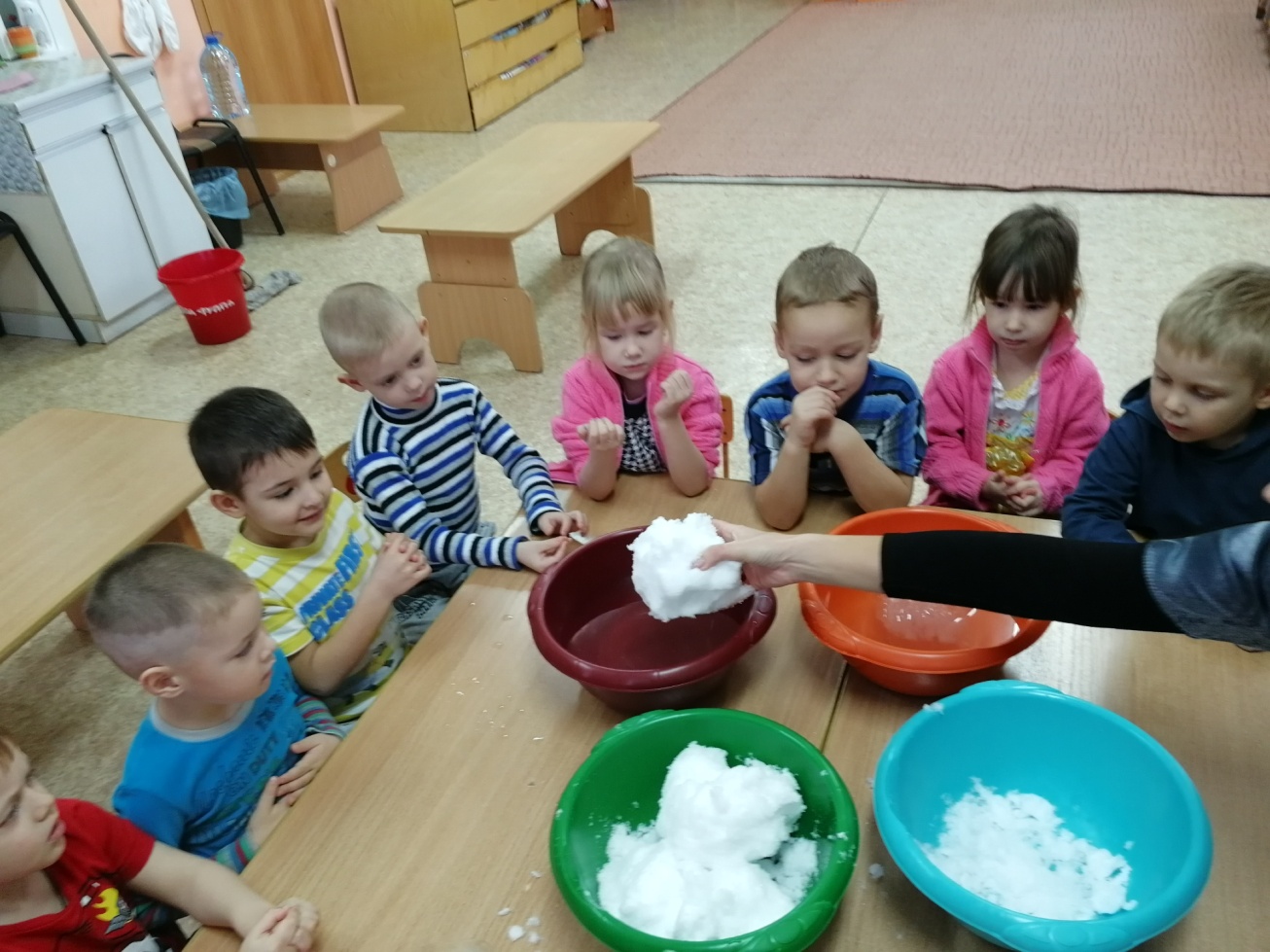 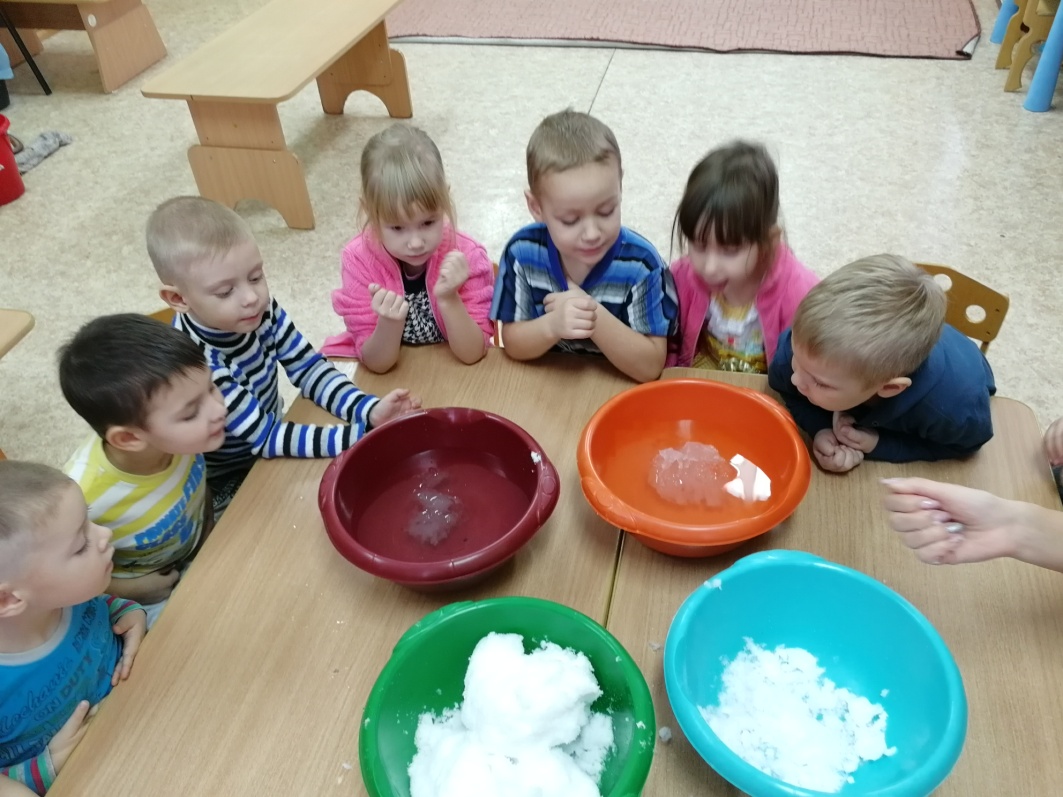 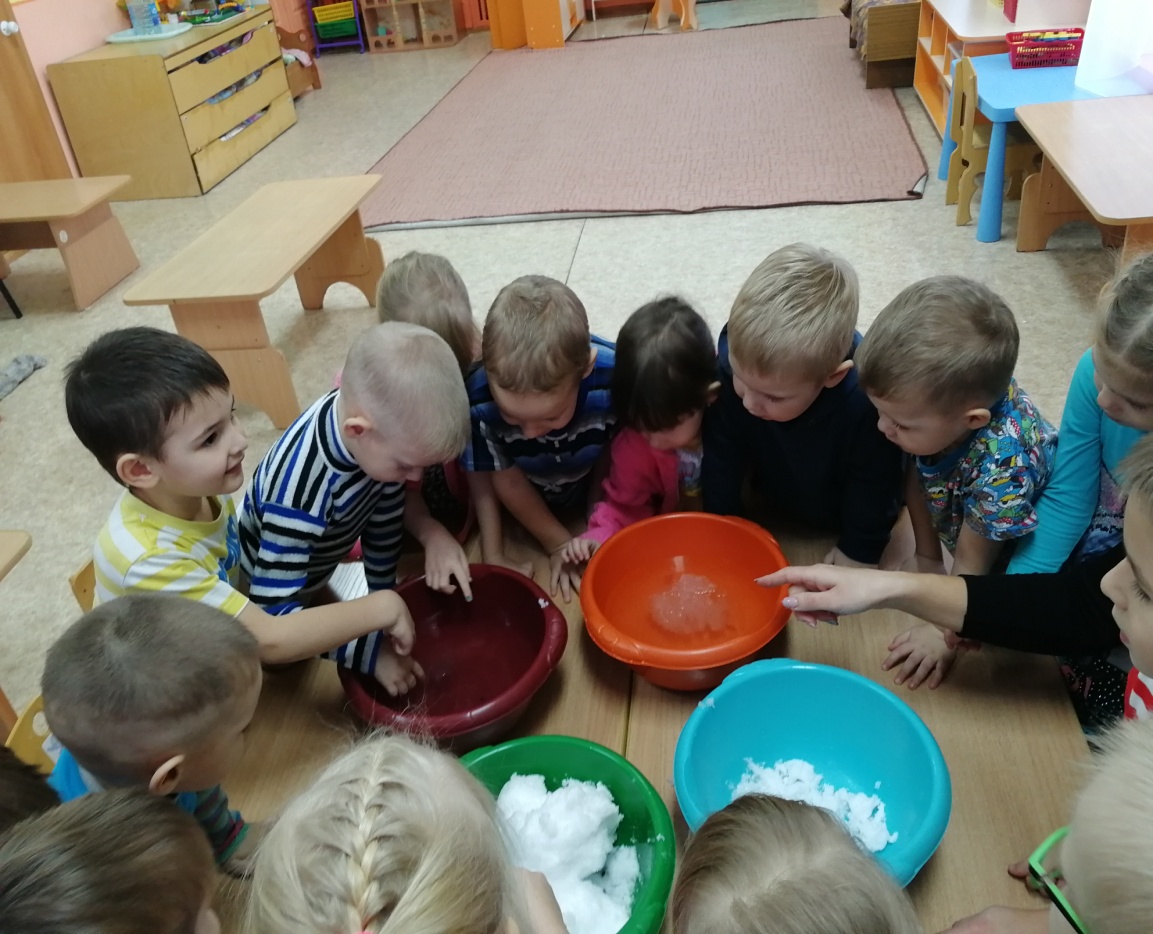 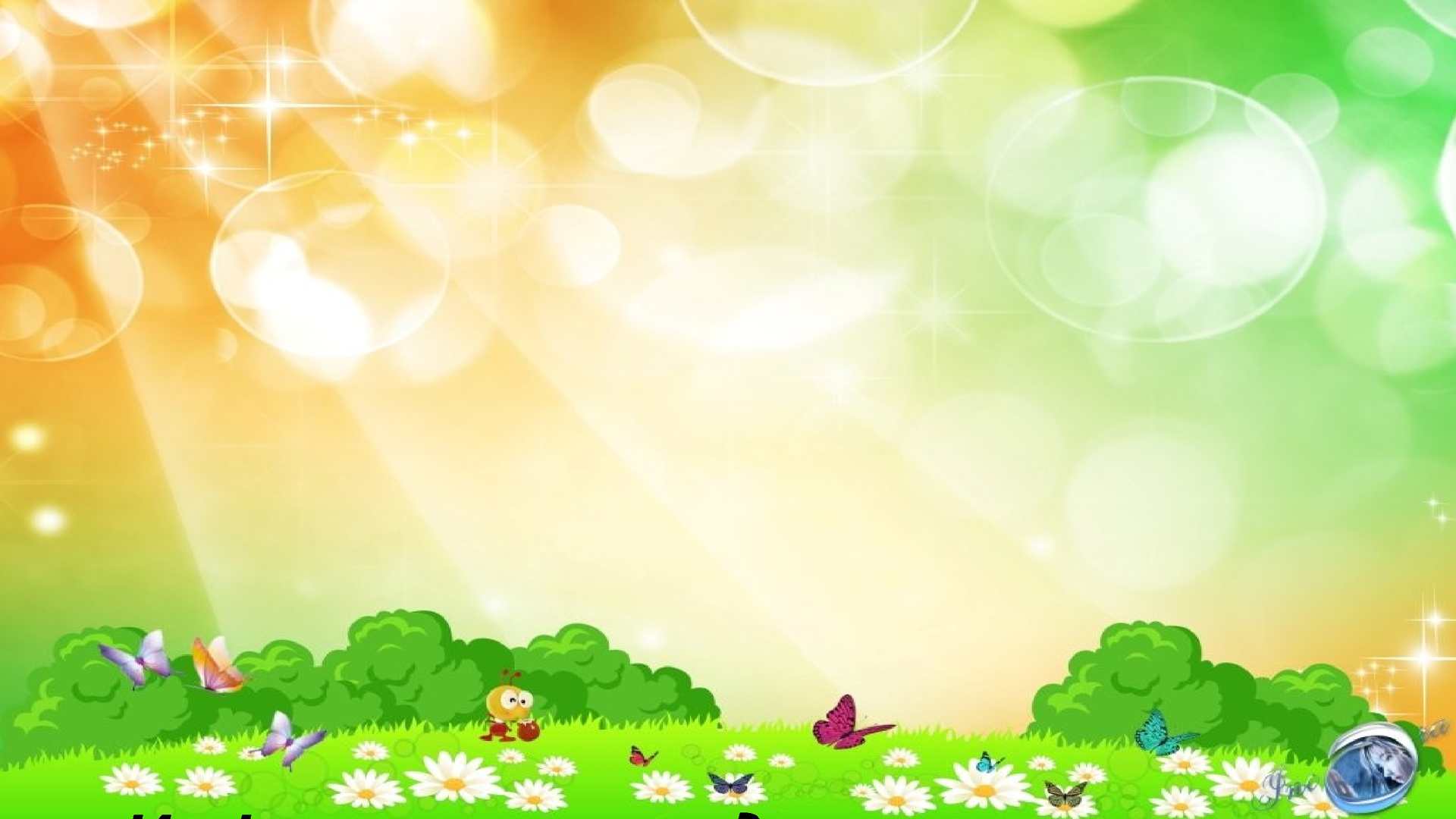 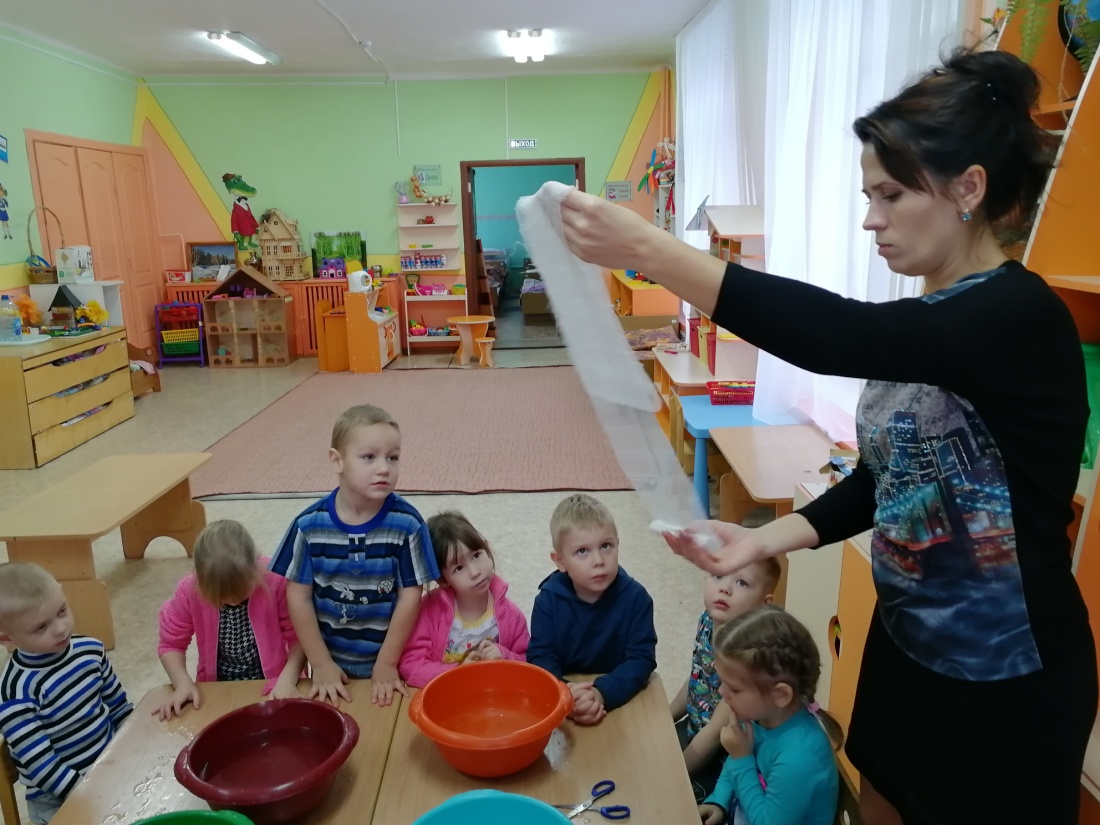 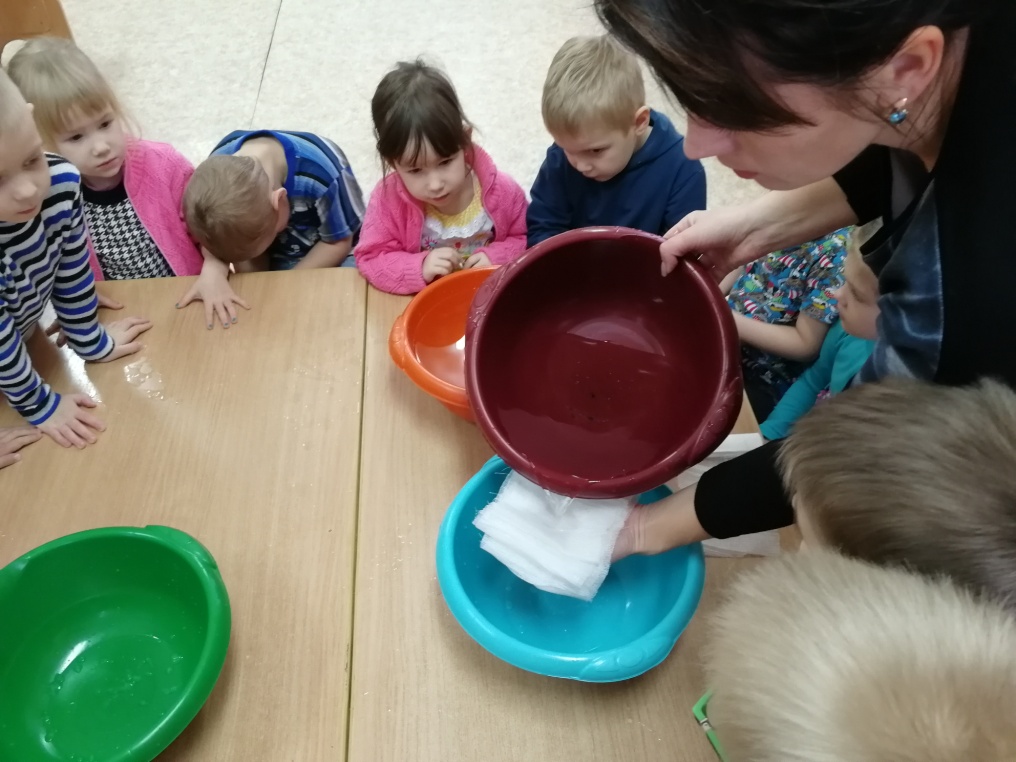 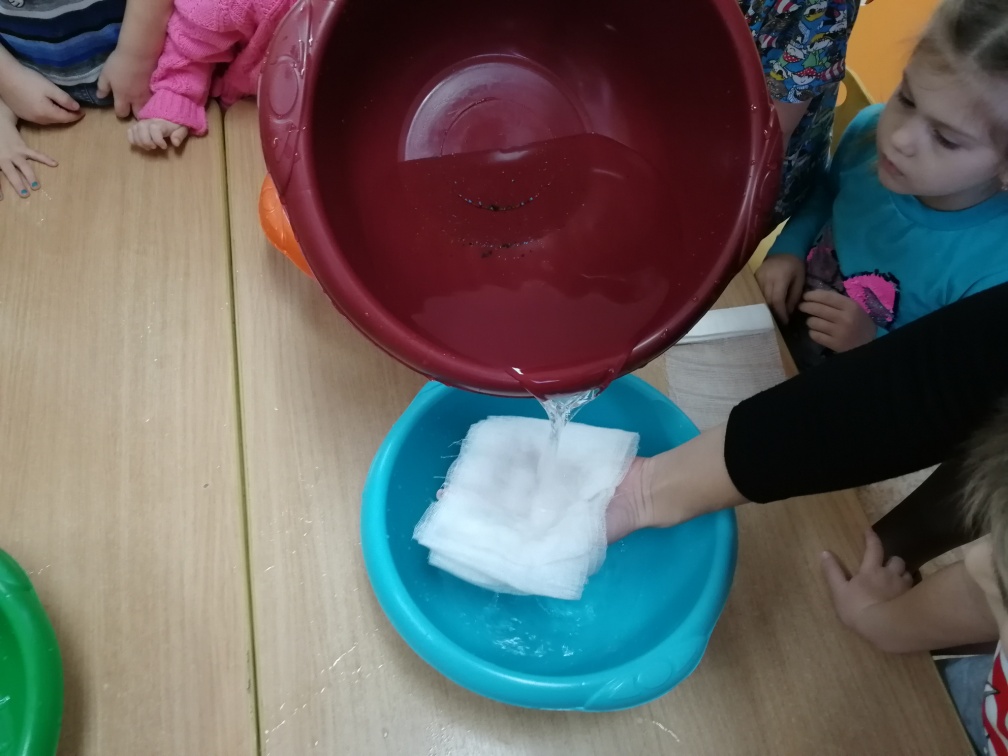 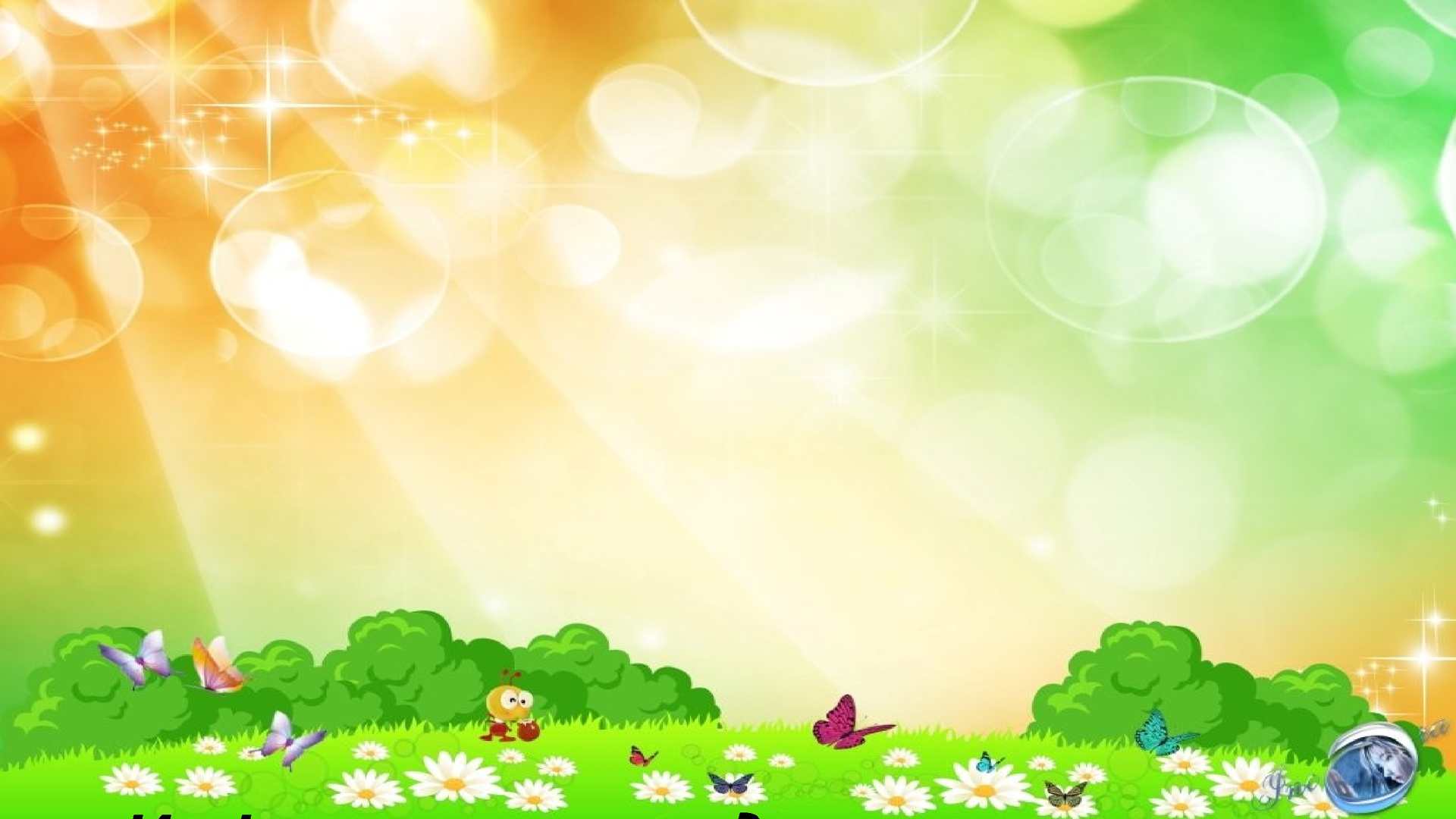 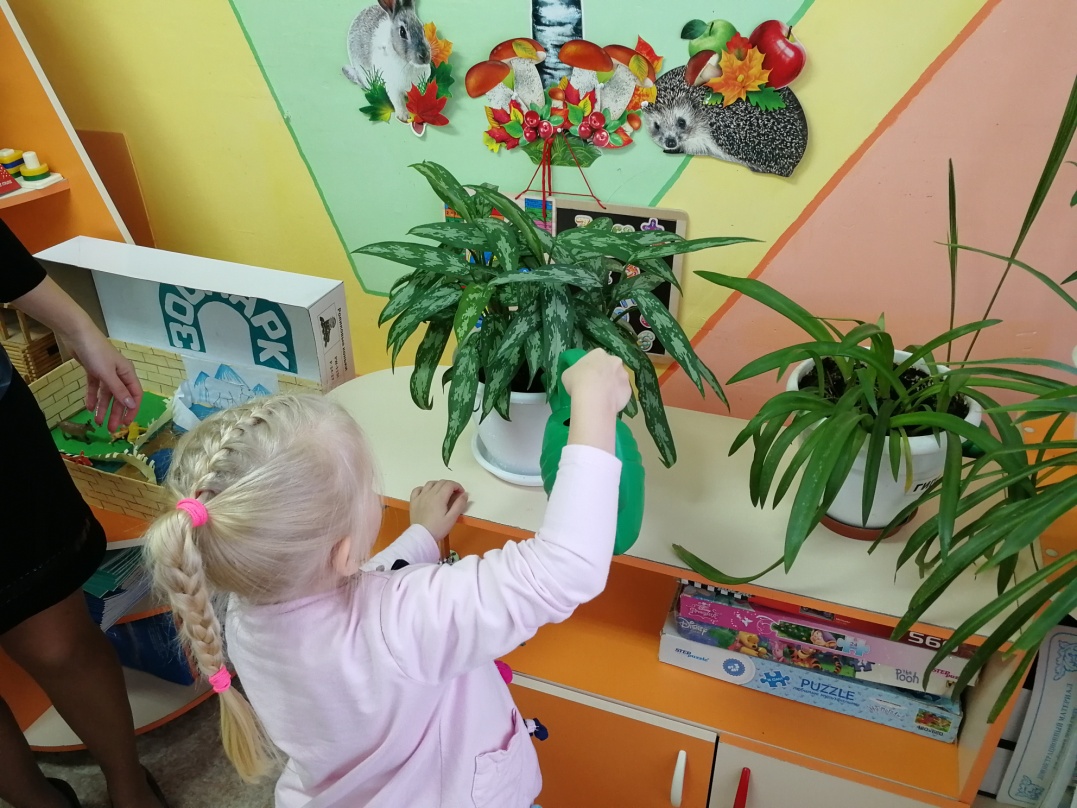 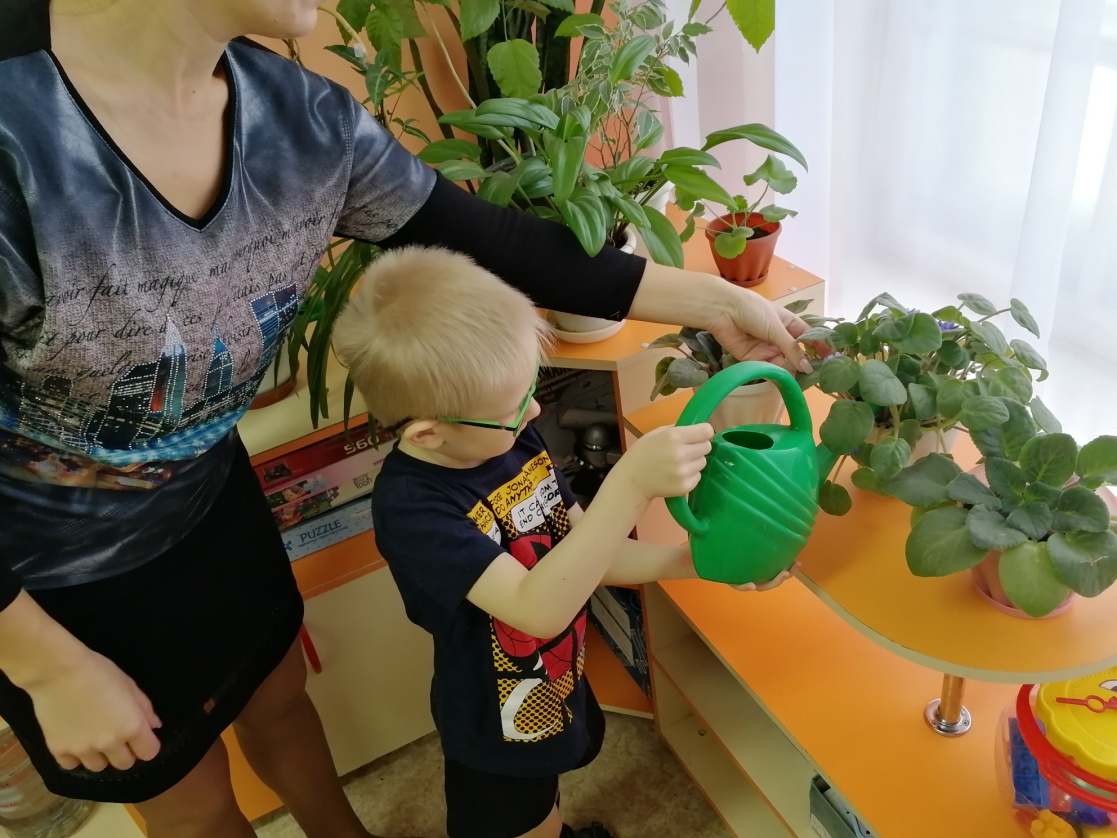